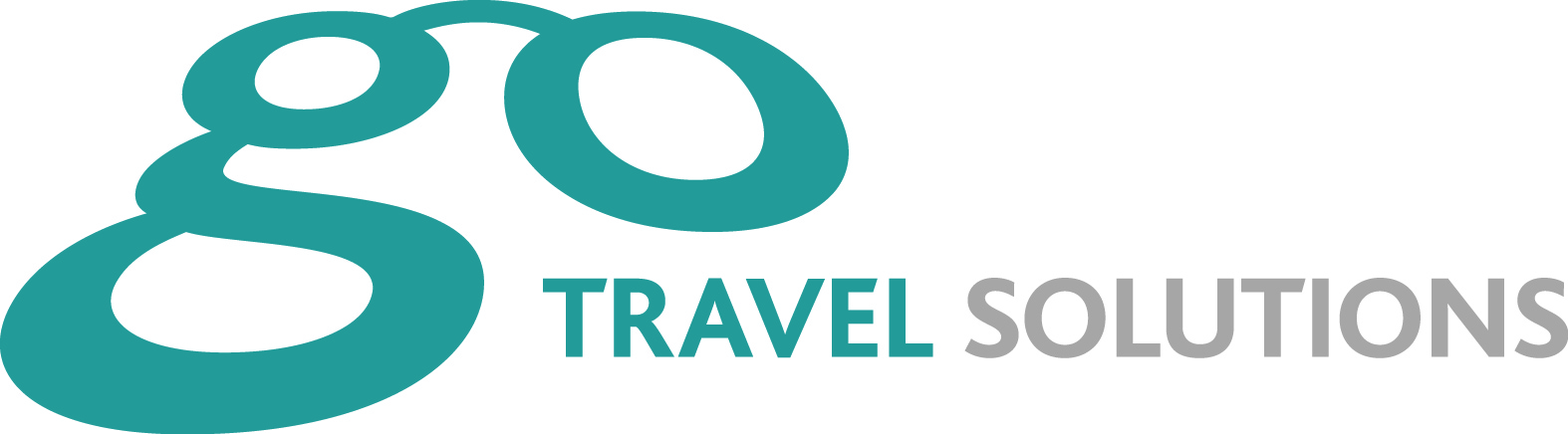 Gloucestershire
Access to Opportunities Project
Sarah Fish (Atkins) 
and Cliff Jones (Go Travel Solutions)
December 2014
[Speaker Notes: Introduction to who we are and our topic]
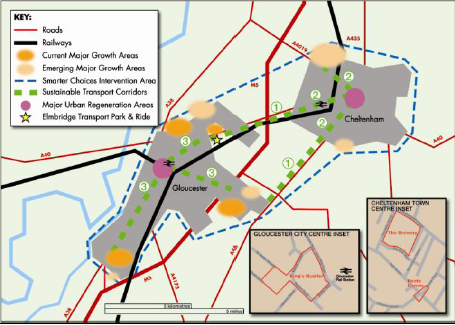 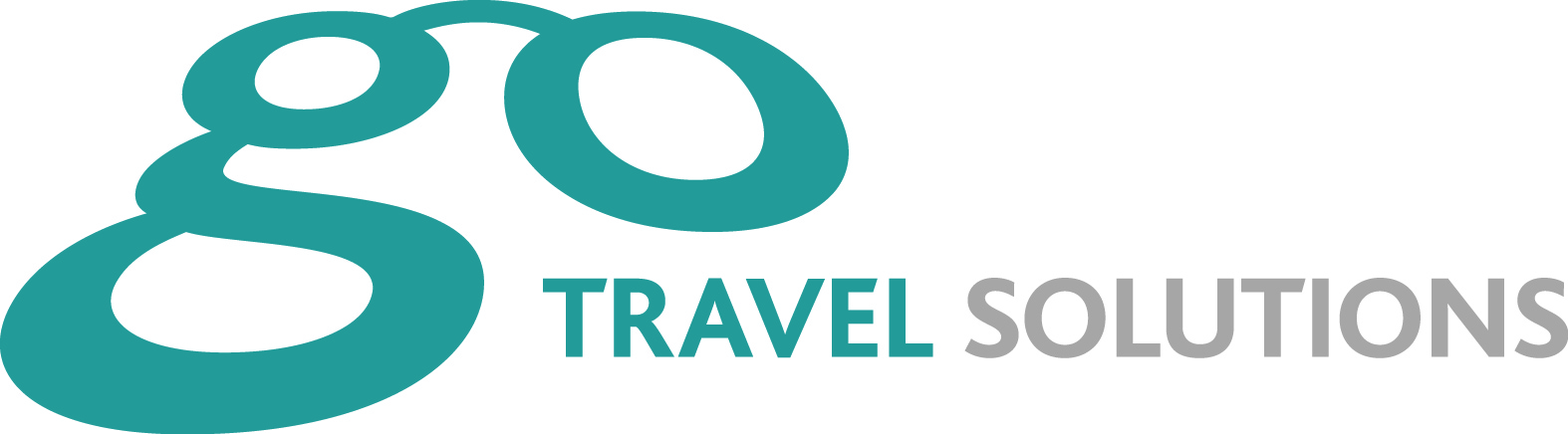 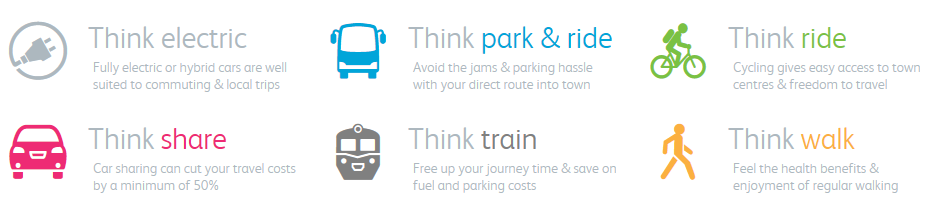 2
[Speaker Notes: Where we are working and about Thinktravel, encouraging people to “think” and just helped secure an additional £900,000 based on RWC]
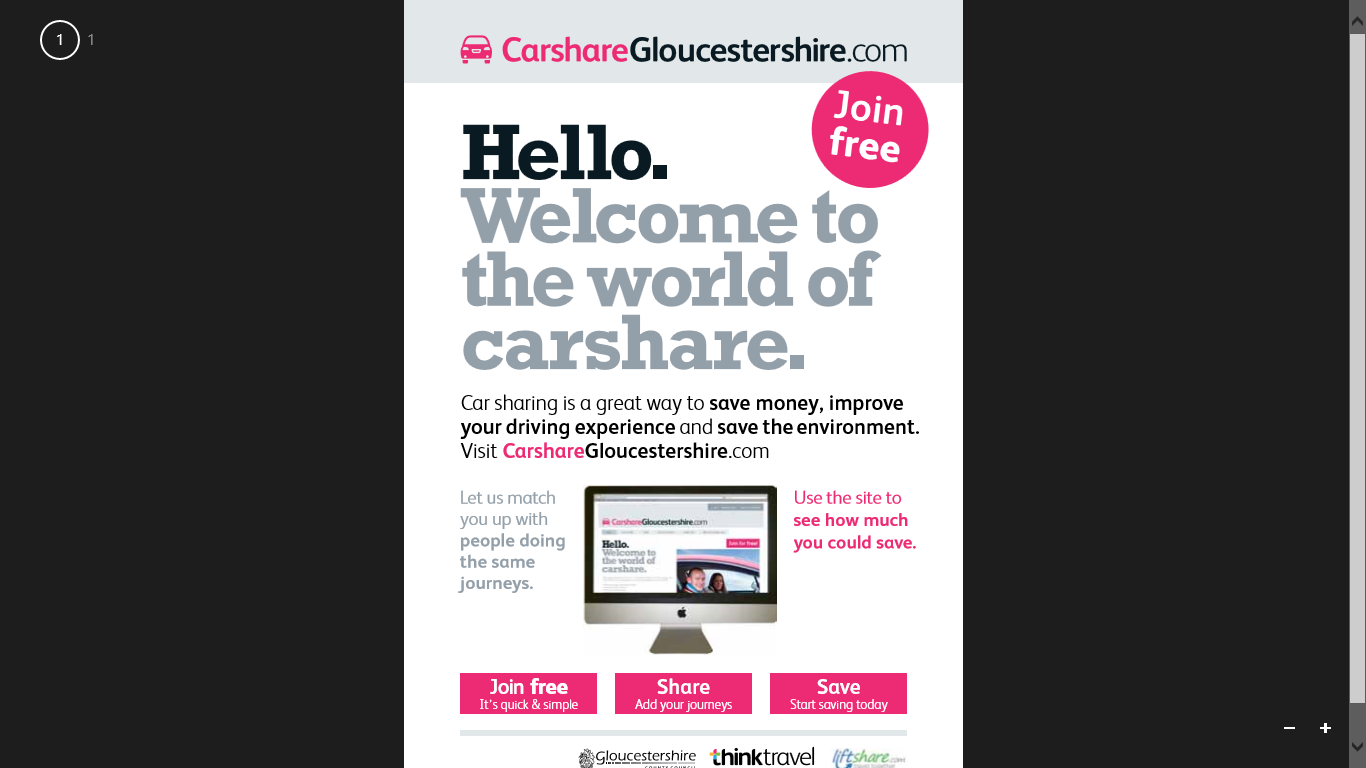 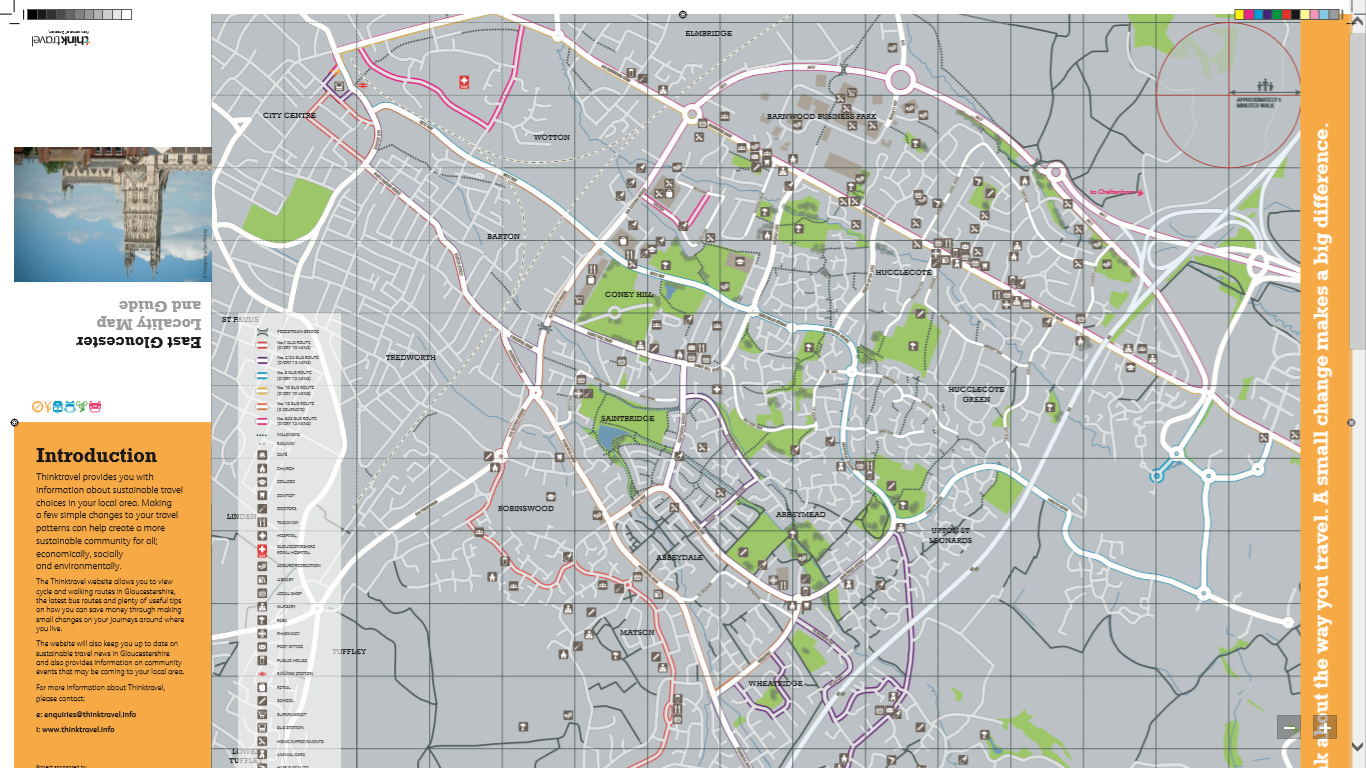 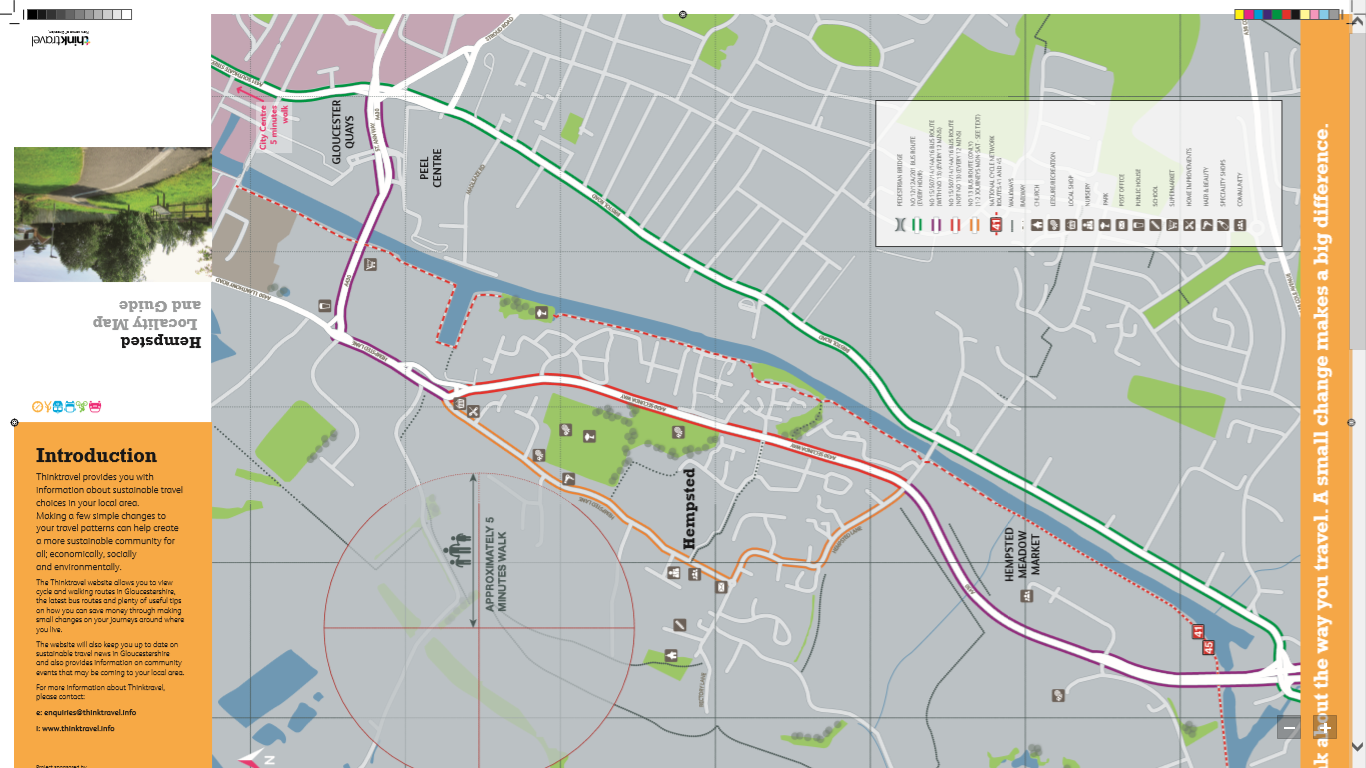 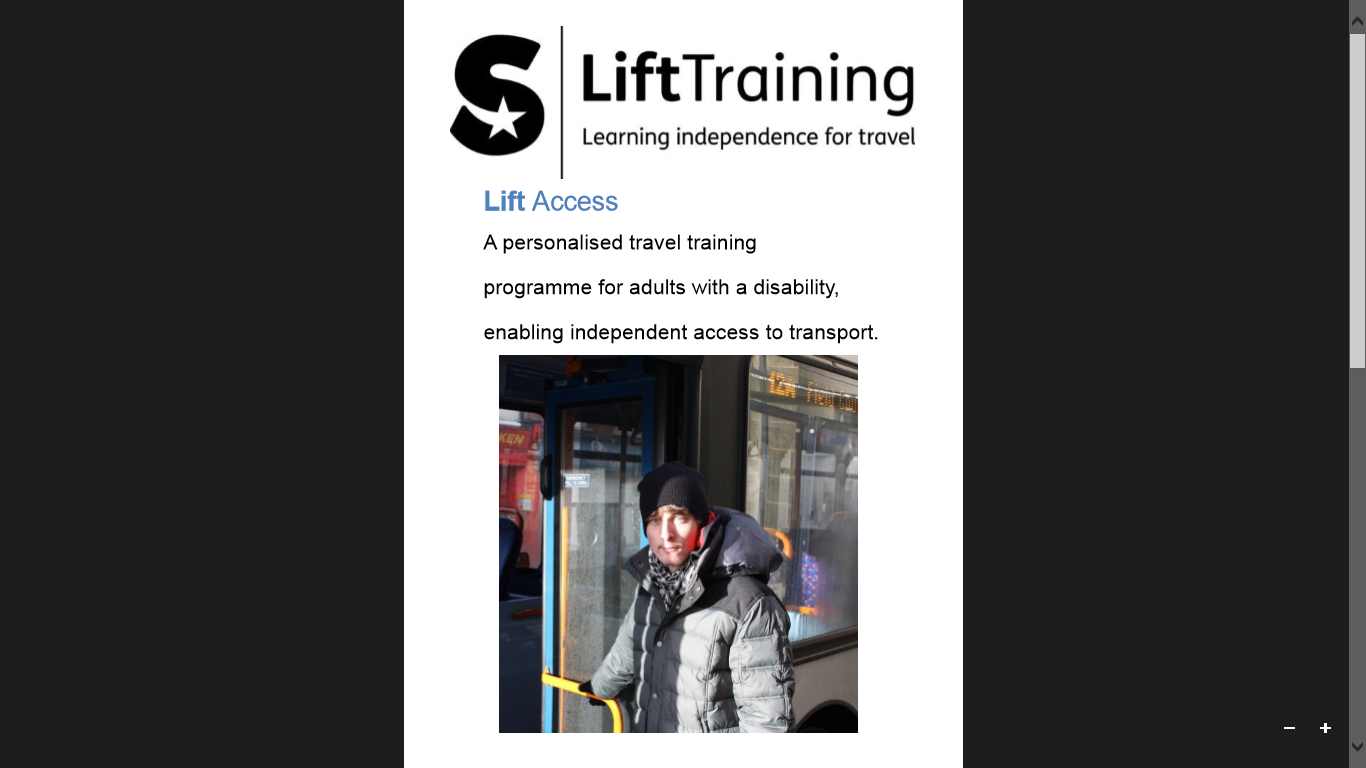 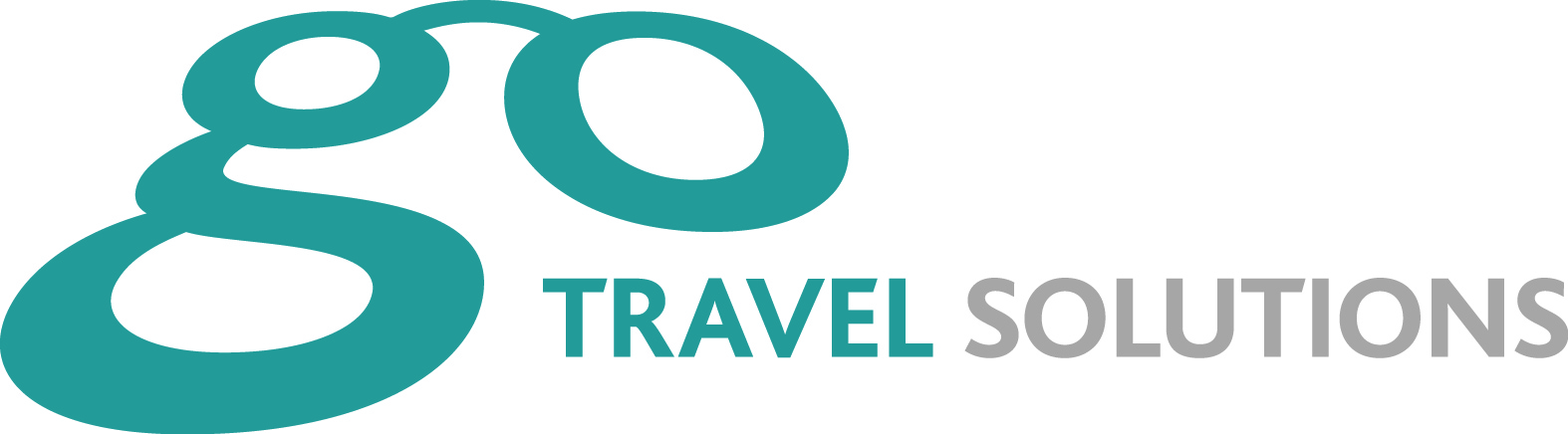 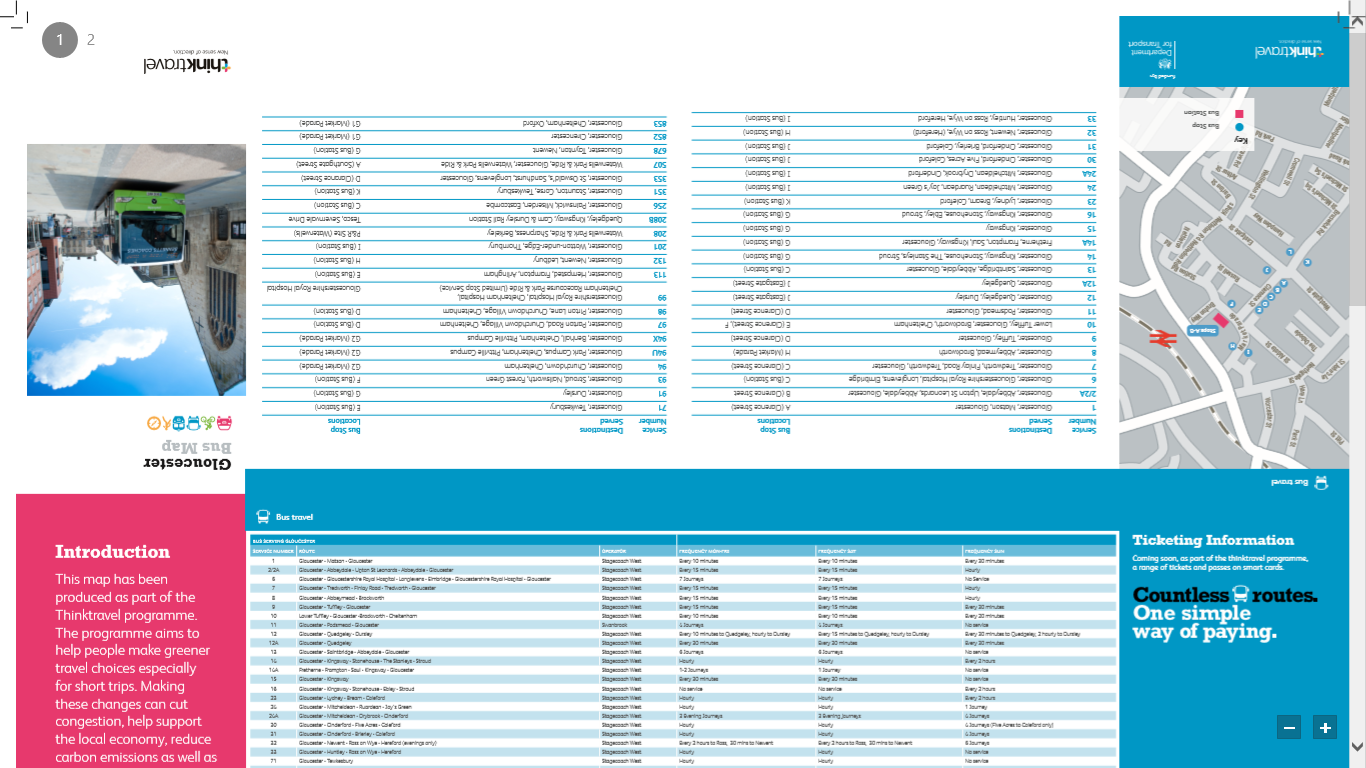 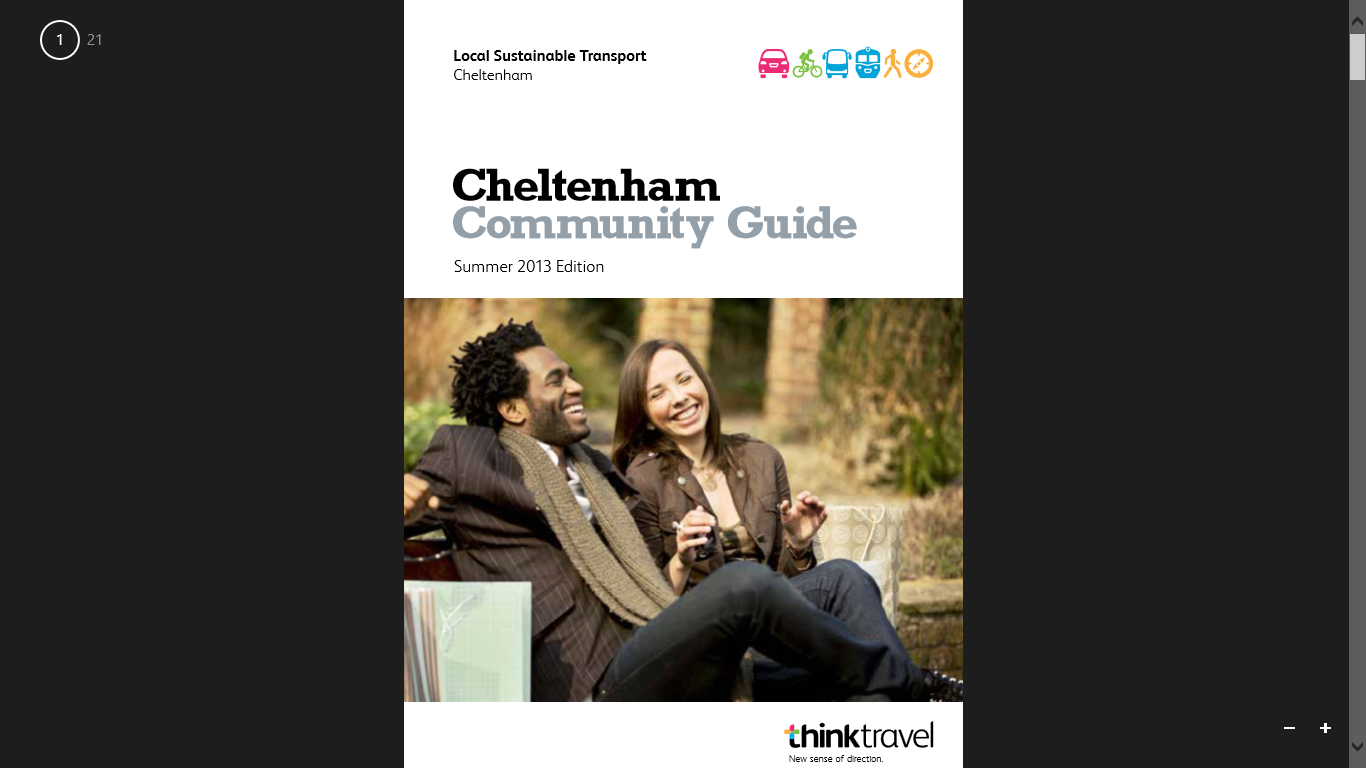 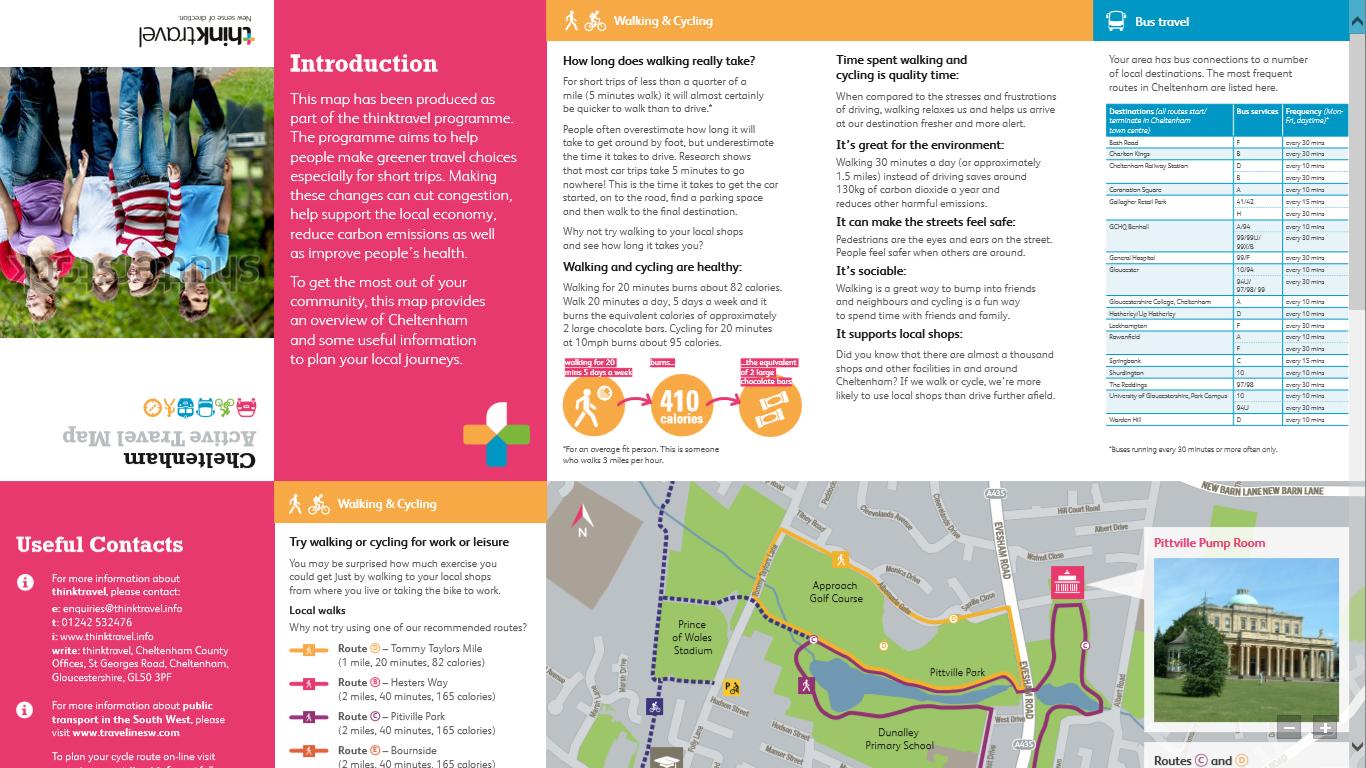 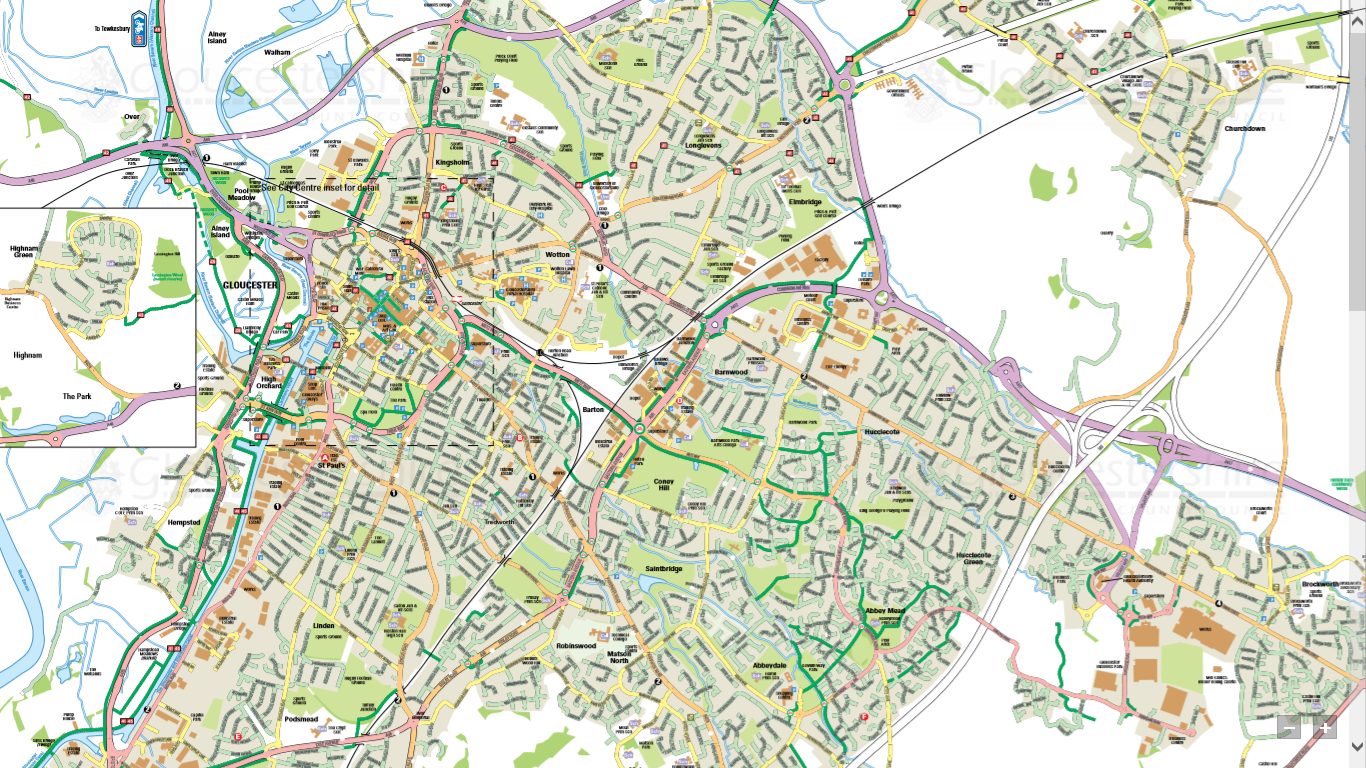 3
[Speaker Notes: As part of the work we are doing we have developed a range of resources….]
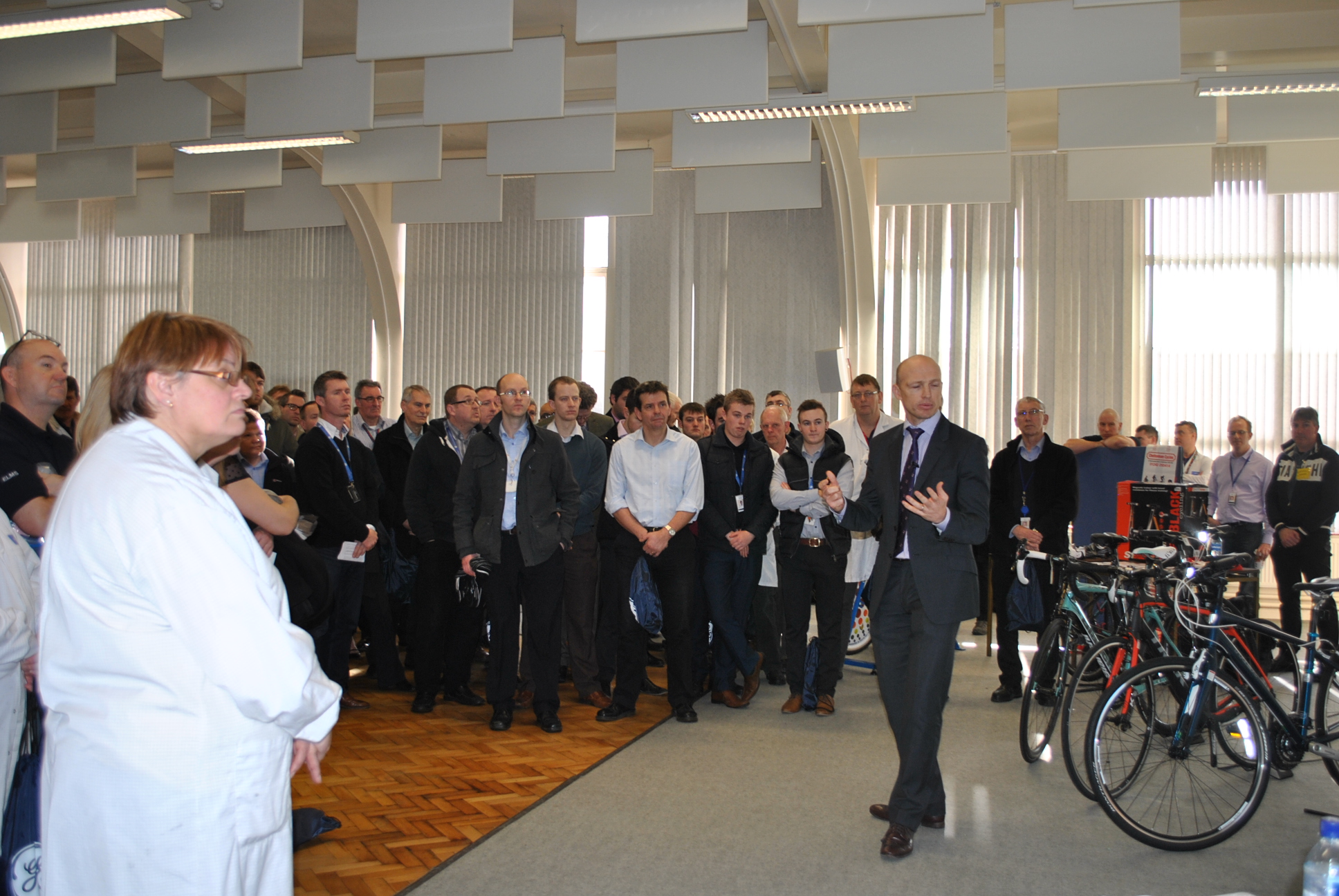 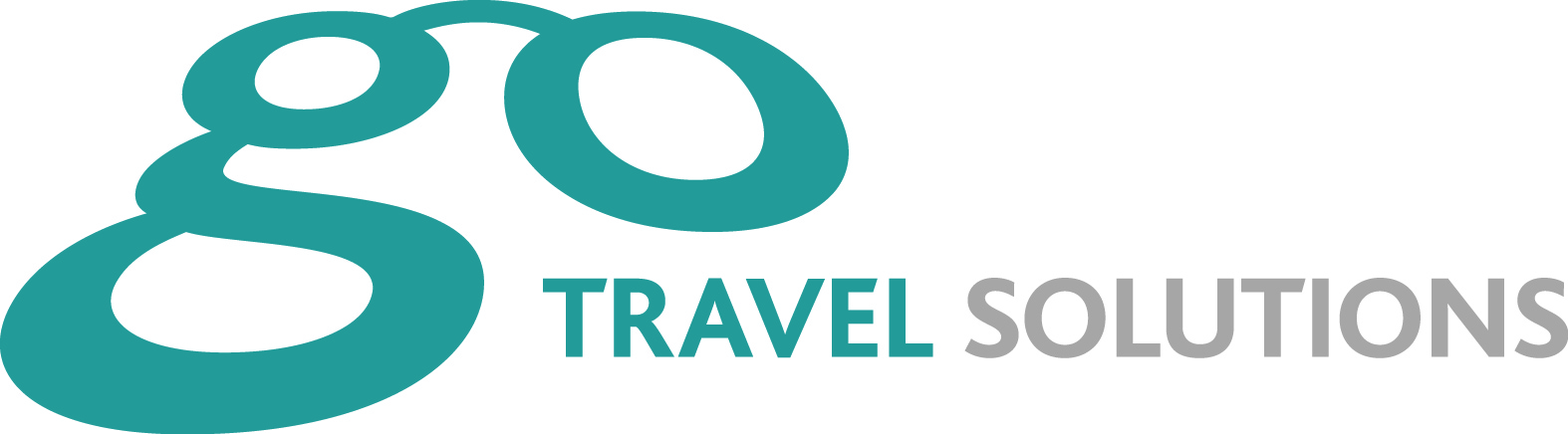 4
[Speaker Notes: Workplace engagement started with an events package such as this one at GE Aviation with organised large talks to staff –with World Cup Winning rugby players in attendance…..]
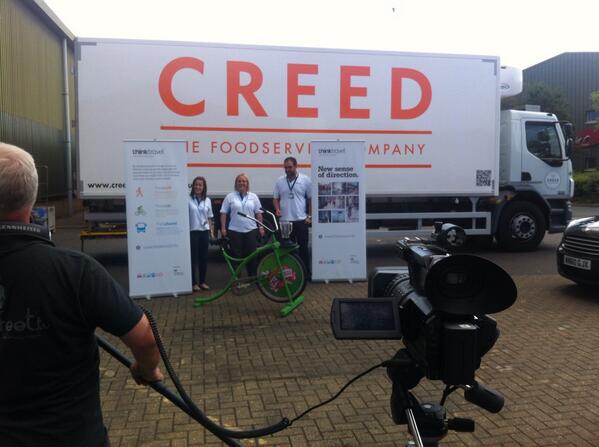 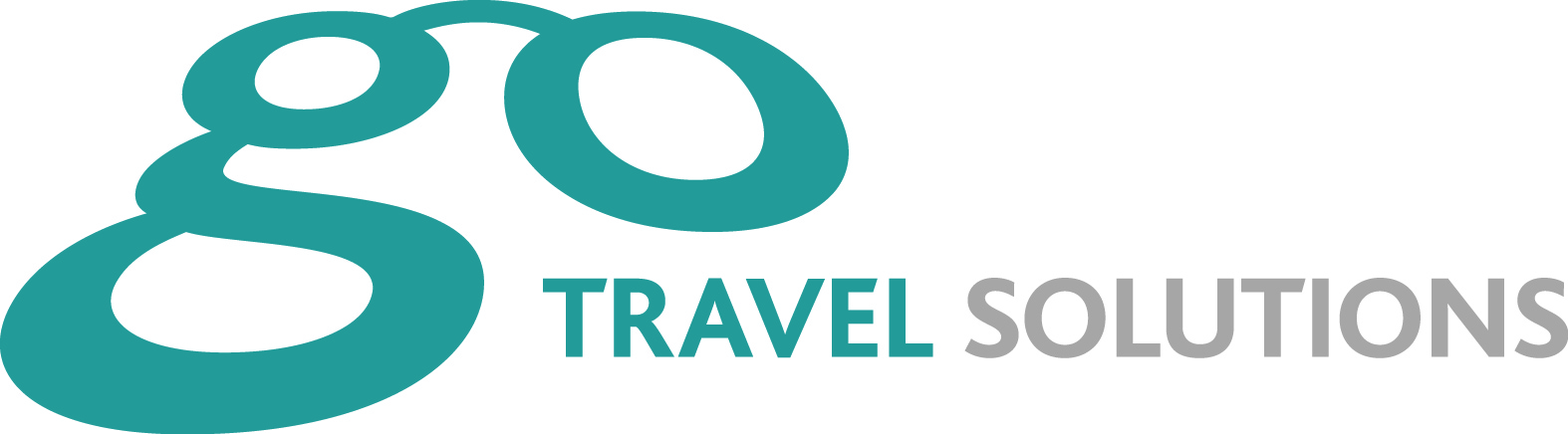 5
[Speaker Notes: Also included the fun…..with TV cameras, smoothie bikes, driving simulators]
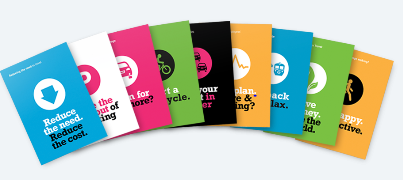 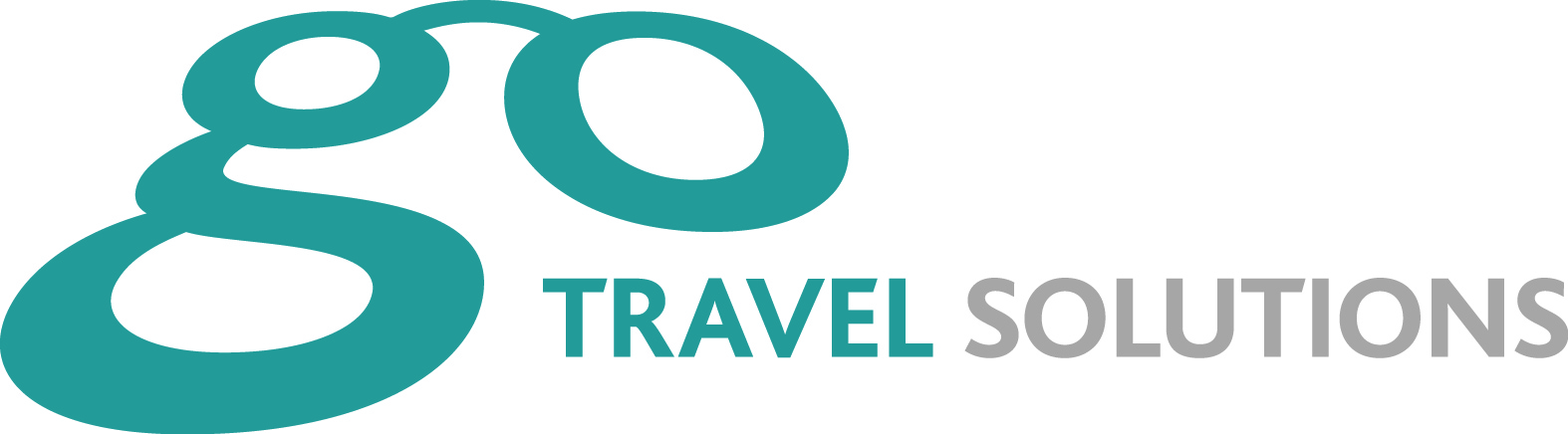 6
[Speaker Notes: Work engagement – progressed to offering mentoring and coaching, helping organisations put systems in place to help potential employees get to them. Putting together packs and also helping employers develop their own induction packs for people being interviewed and new staff]
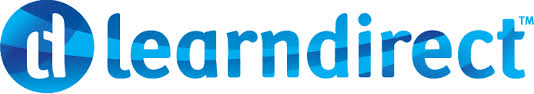 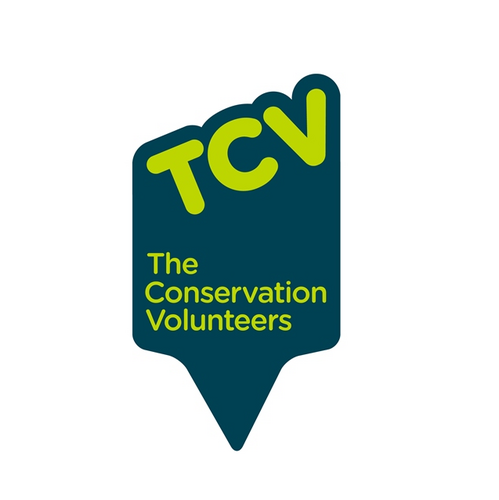 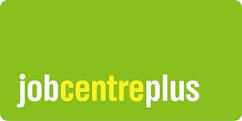 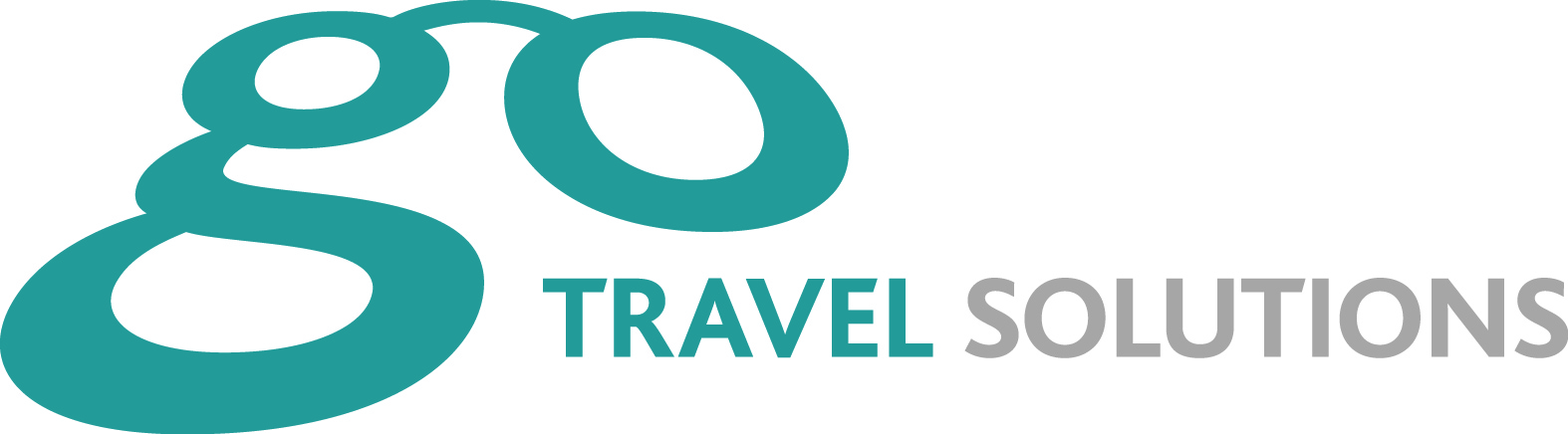 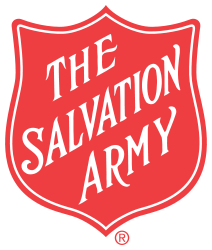 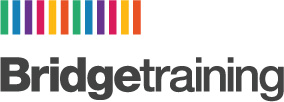 7
[Speaker Notes: Took that one step further, working with the following organisations….]
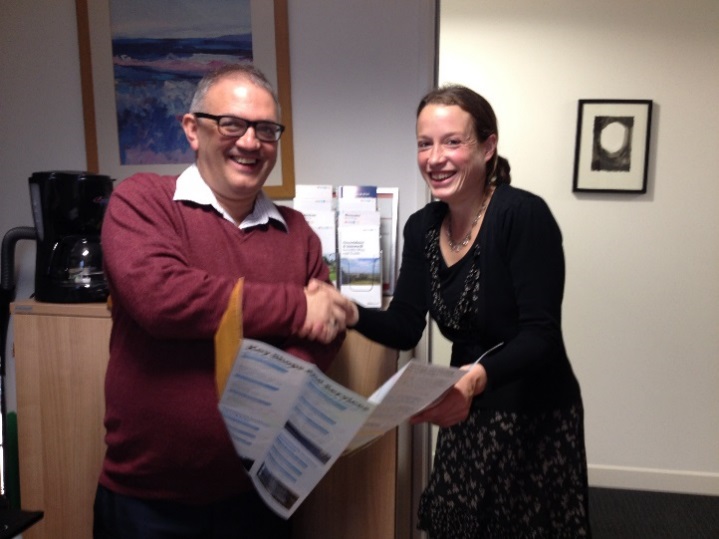 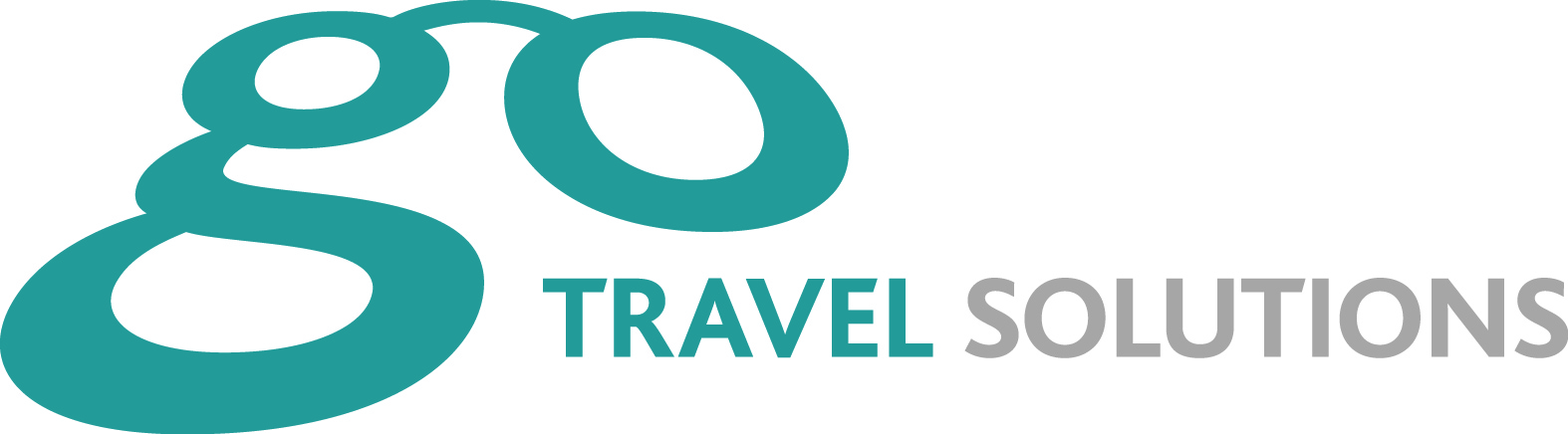 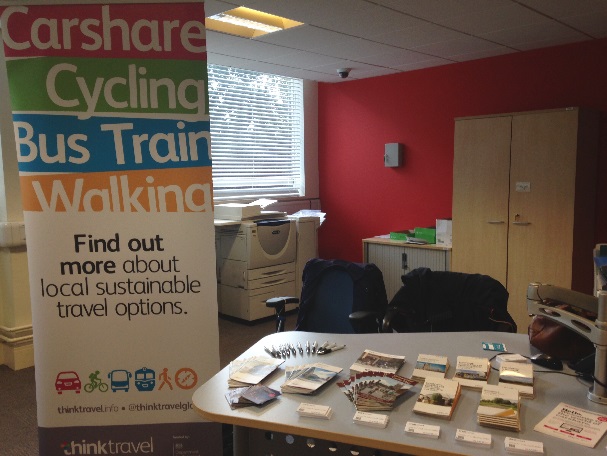 8
[Speaker Notes: What we are doing as part of the job seekers “Pathways to Work” programme……1:1 engagement]
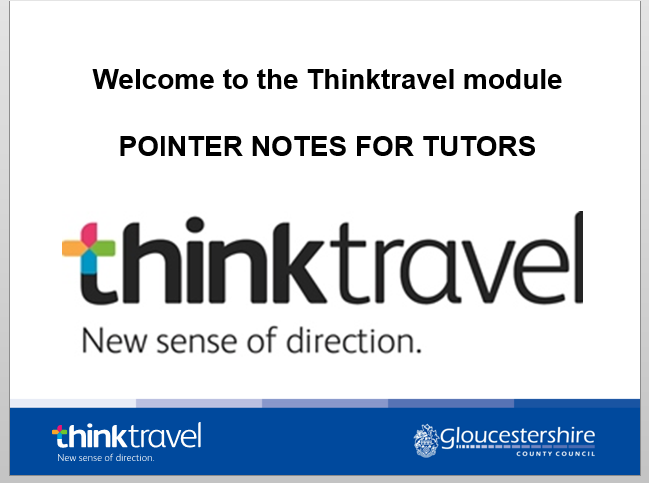 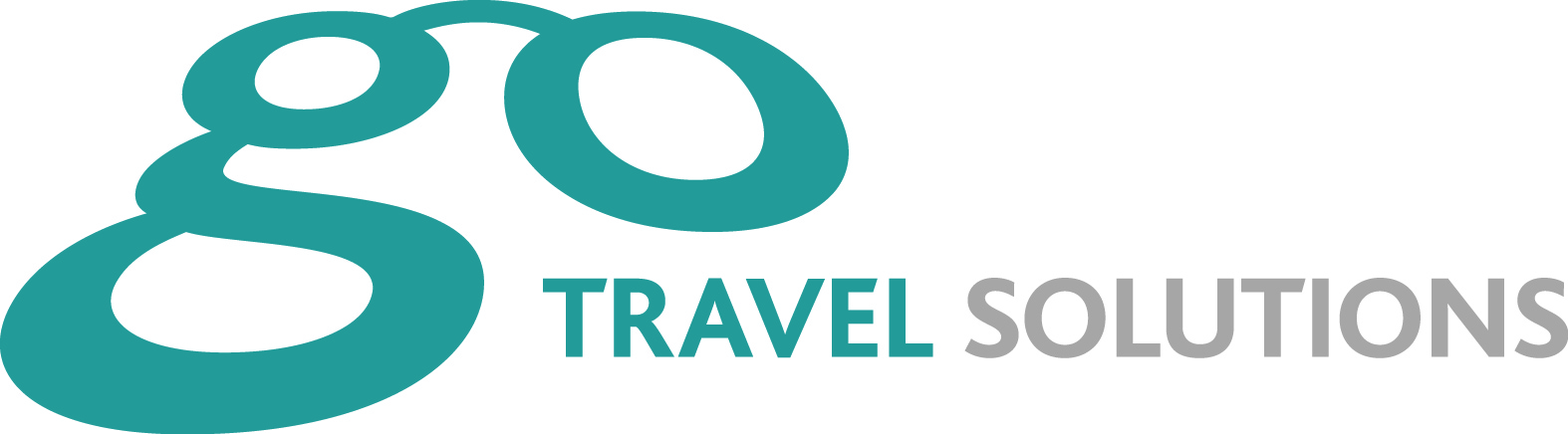 9
[Speaker Notes: Also training sessions for employment agency training staff]
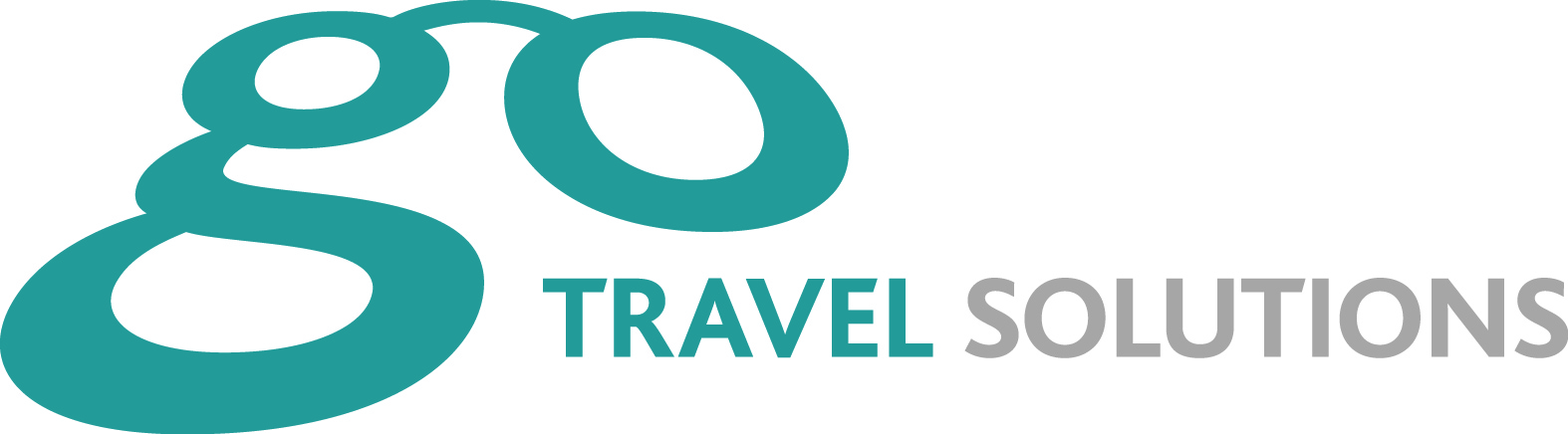 10
[Speaker Notes: We even helped develop a bike loan scheme specifically aimed at those seeking employment – job seekers are being referred to this programme – which will run at least for the next five years]
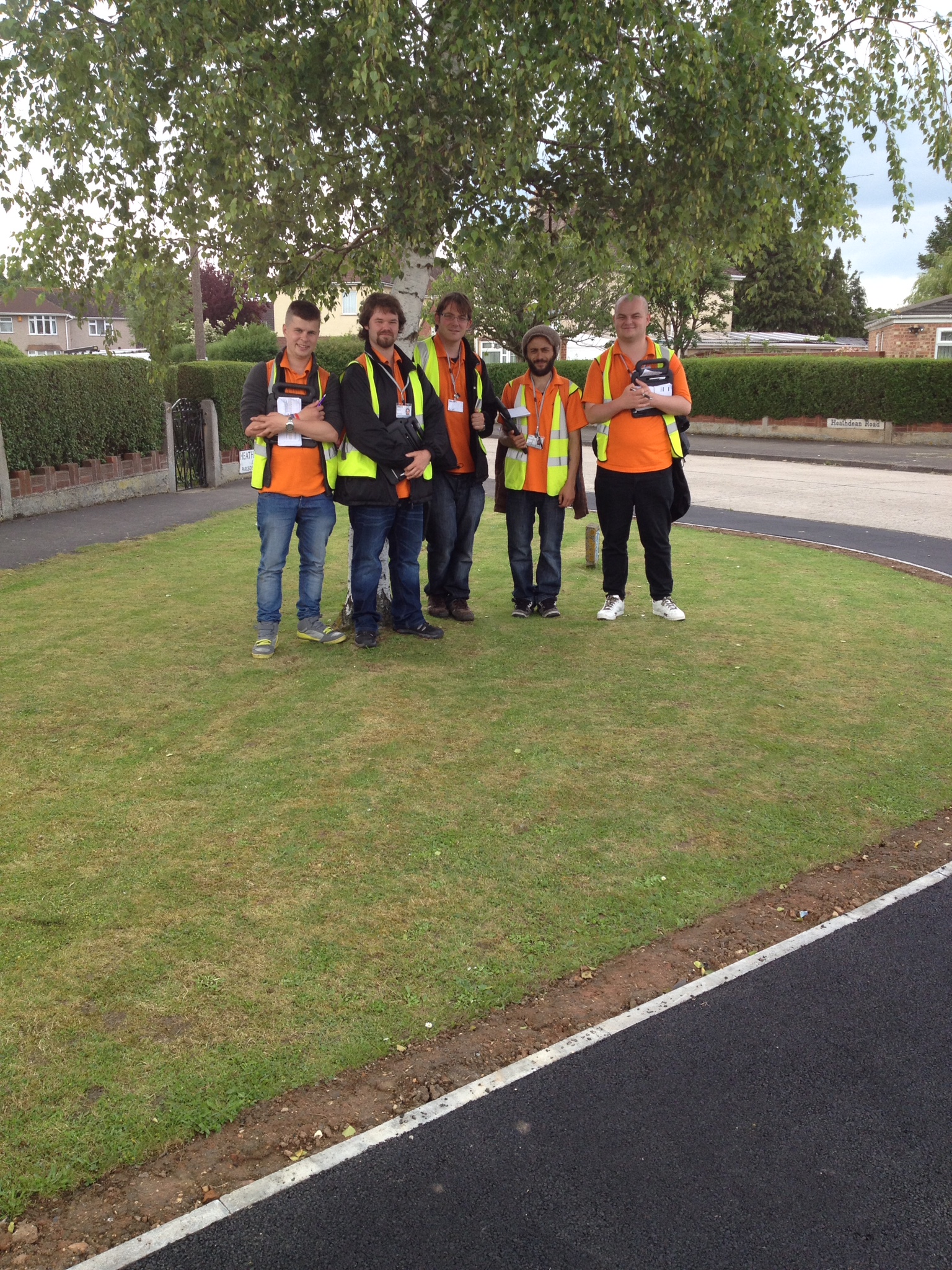 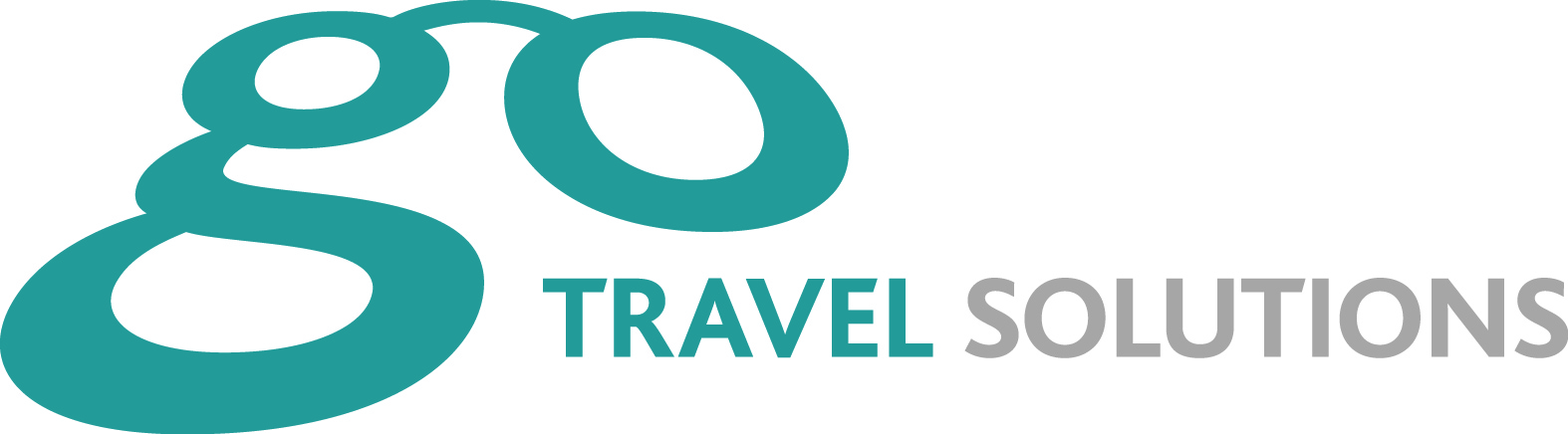 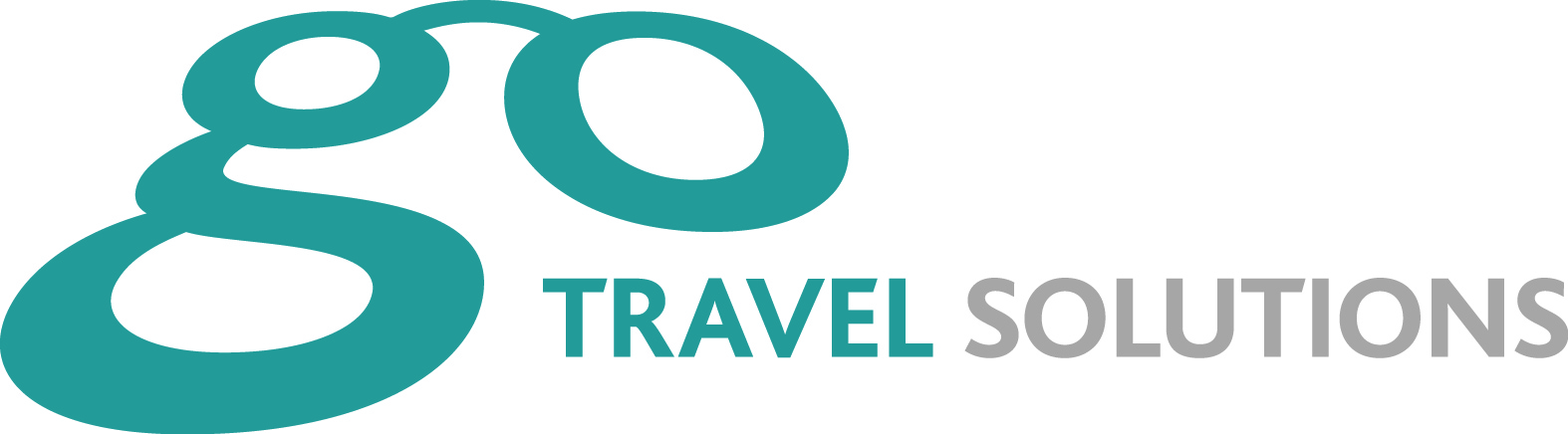 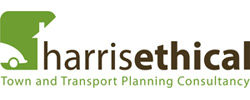 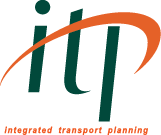 11
[Speaker Notes: GLOUCESTER AND TEWKESBURY BOROUGH ptp PROGRAMME 2014

32,500 HOUSEHOLDS

CONSORTIUM OF 3 specialist SMEs successfully bid]
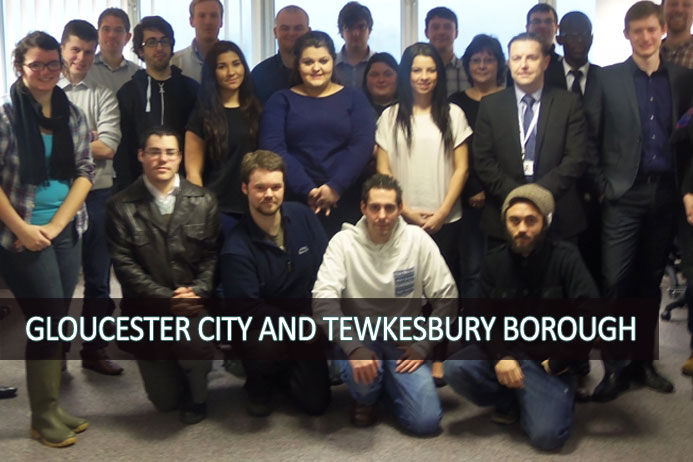 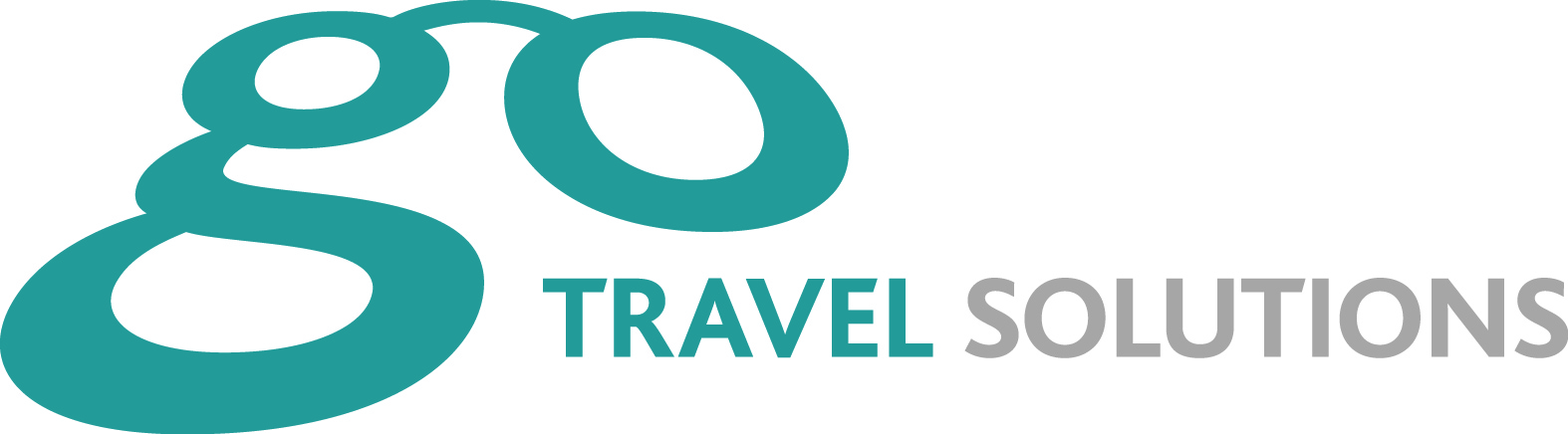 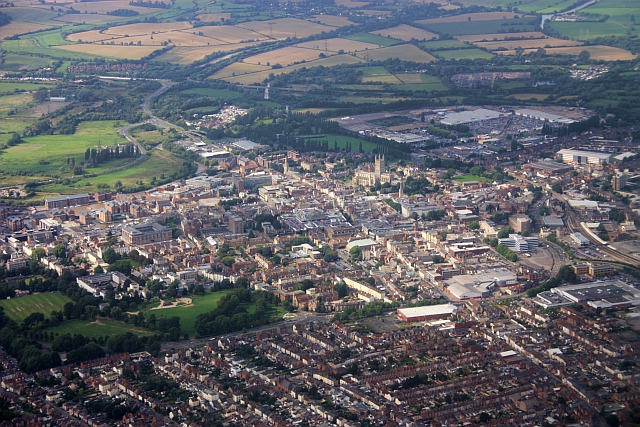 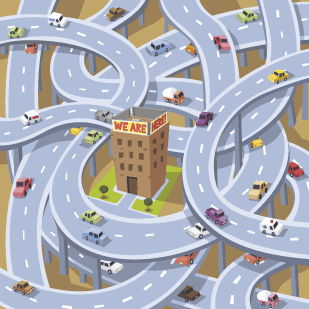 12
[Speaker Notes: Bid focused on localism and community

Staffed from local pool of unemployed and supported living candidates through referral partners LearnDirect/TCV/Salvation Army Opportunity Plus 

Weeks training focusing on PTP skills and Customer Service]
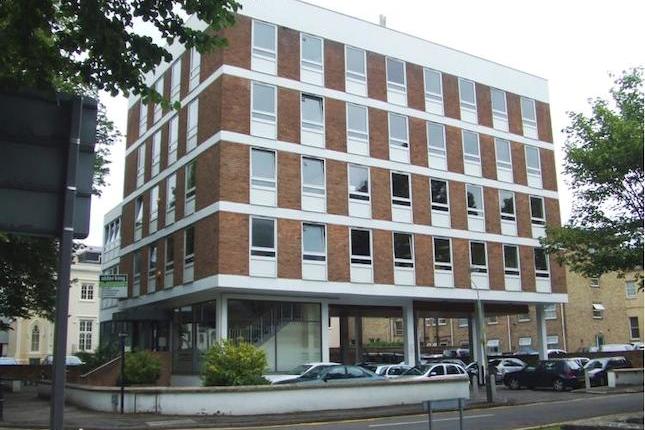 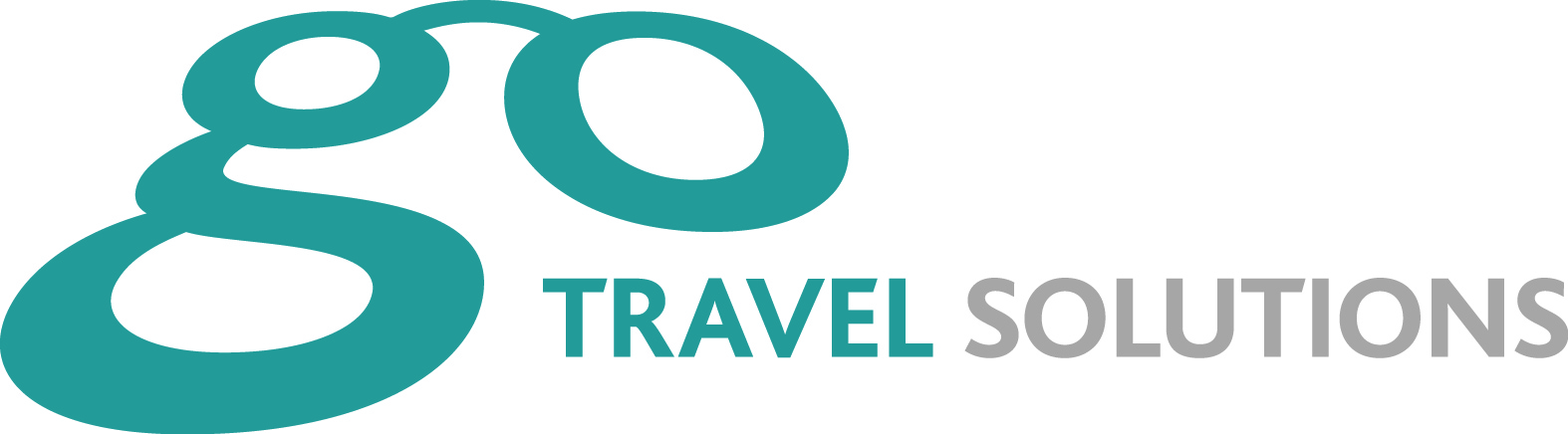 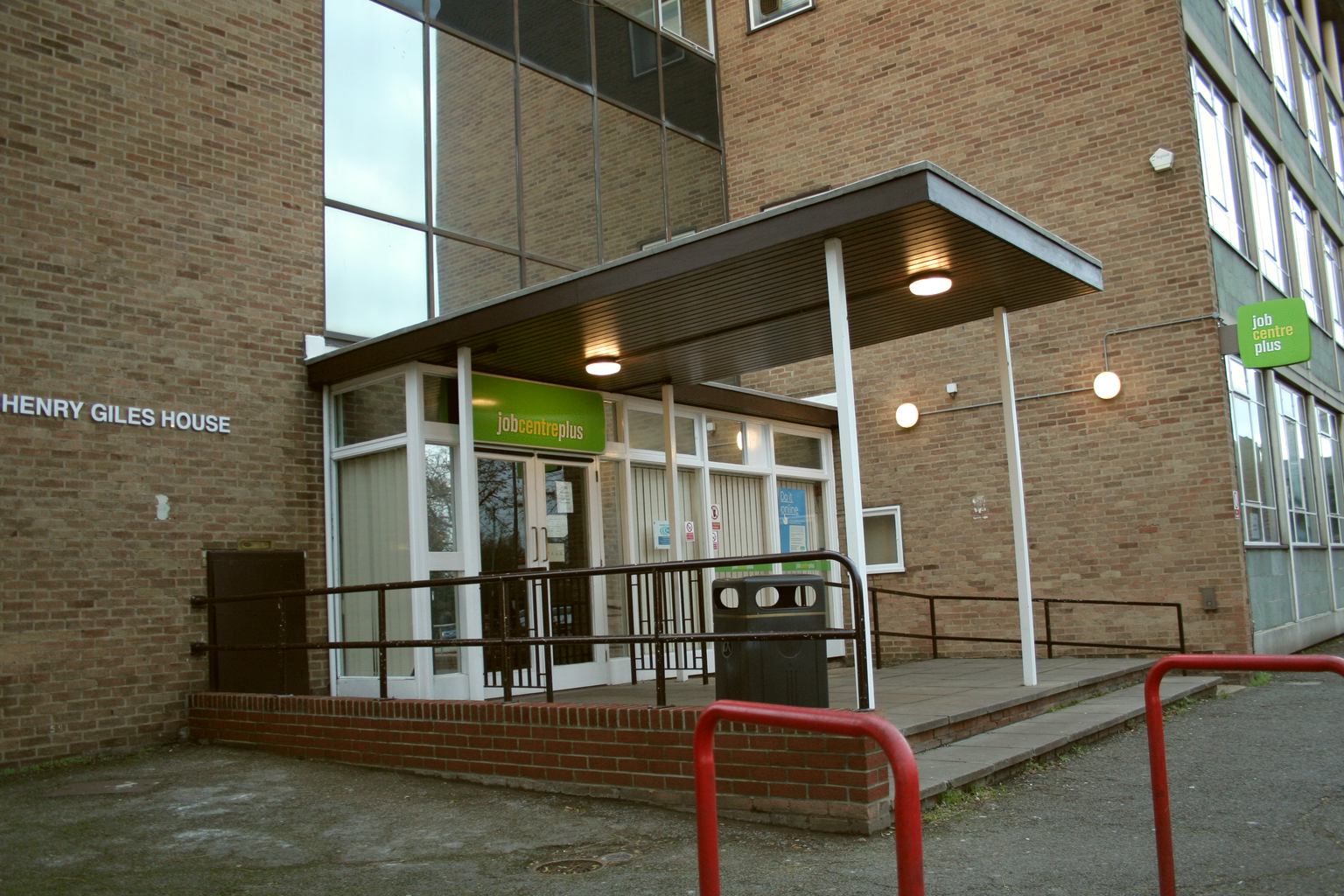 13
[Speaker Notes: Trained ptp travel advisors used to staff Atkins access to opportunities programme 

Understand local public transport choices

Understand pressures of seeking work first hand

‘one team’ approach]
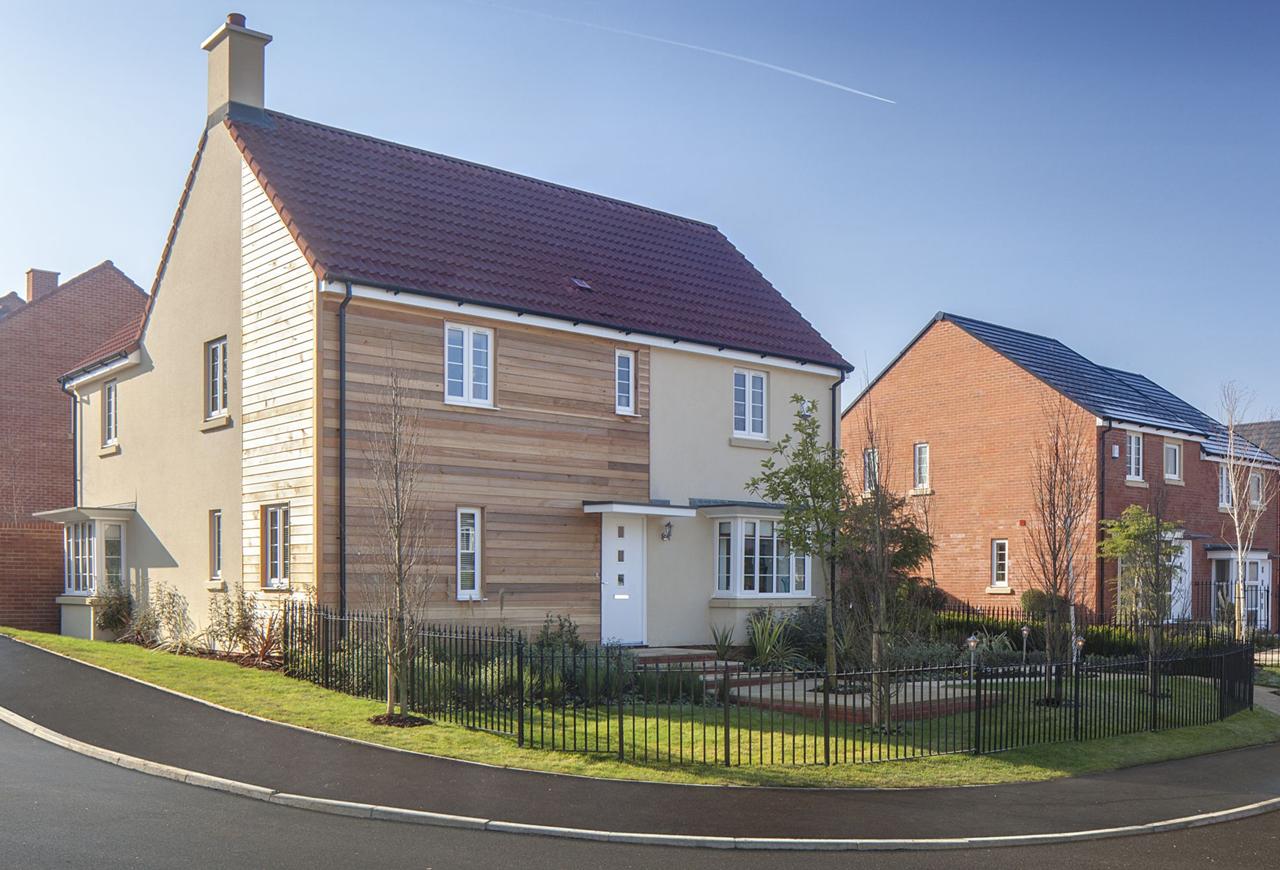 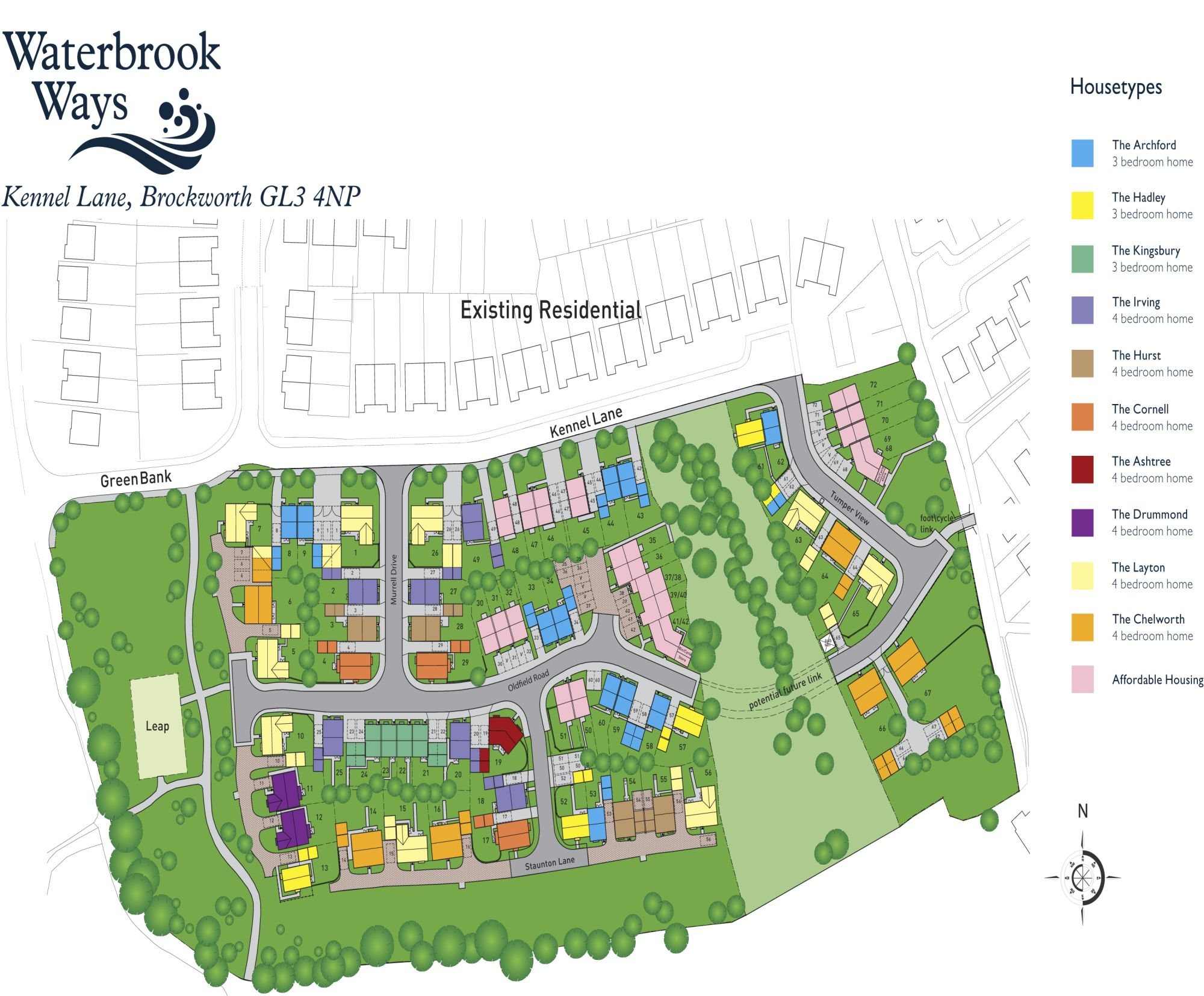 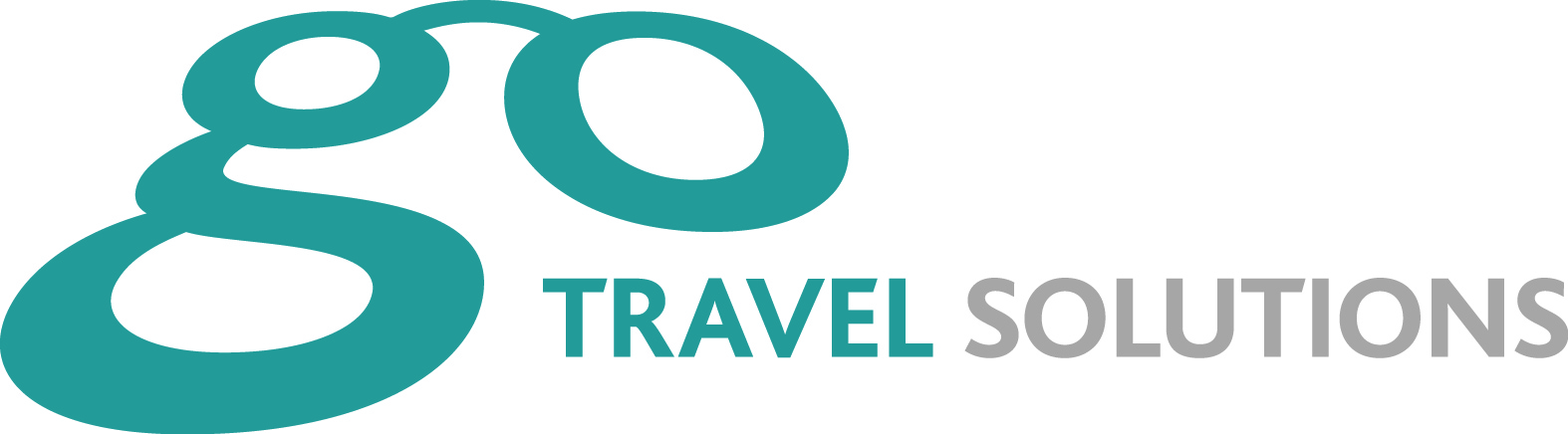 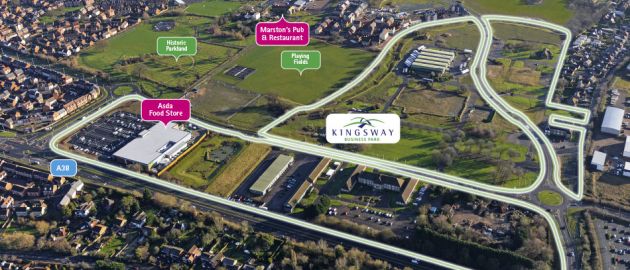 14
[Speaker Notes: Staff have also been ‘cross sold’ to conduct PTP on local new build developments maximising our investment in staff – and maximised their earning potential


Have achieved up to 52% participation in new build – first occupancy residences]
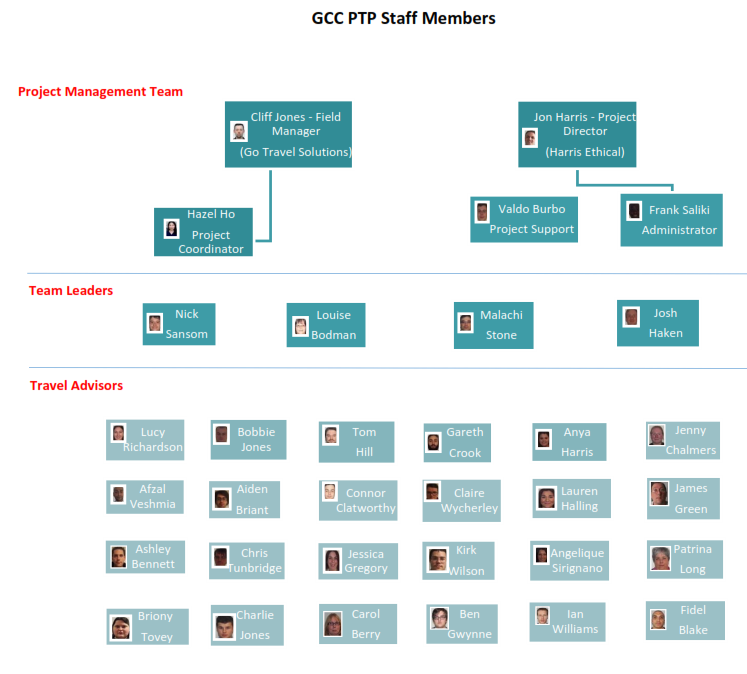 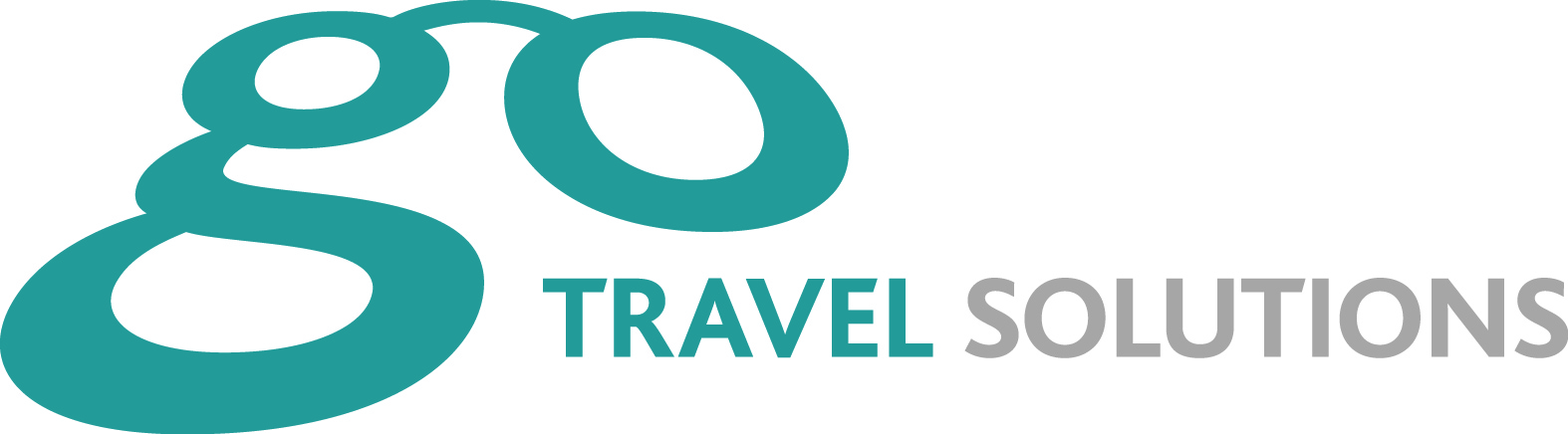 15
[Speaker Notes: Joiners and leavers

At it’s peak the programme employed 28

Of that figure 25% went onto employment elsewhere directly after leaving the project

I have had the pleasure of writing 8 references – so far

6 individuals still on books]
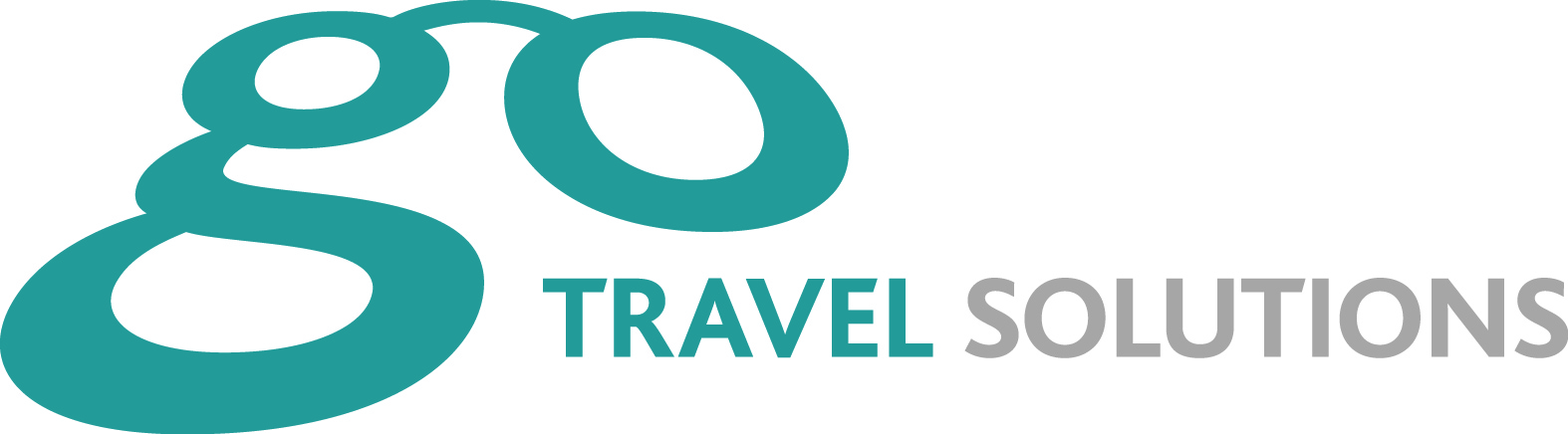 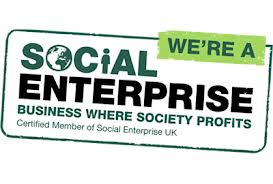 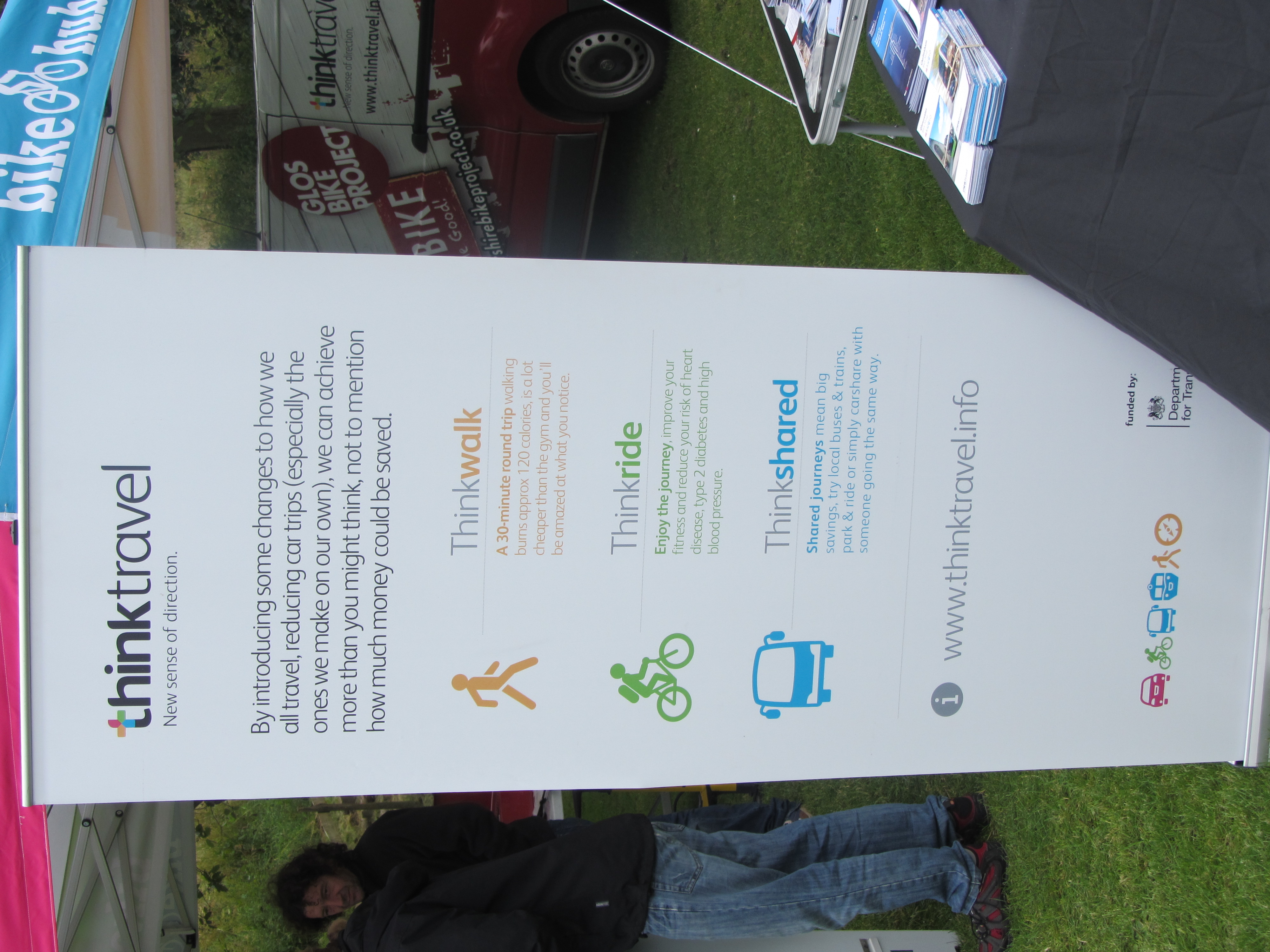 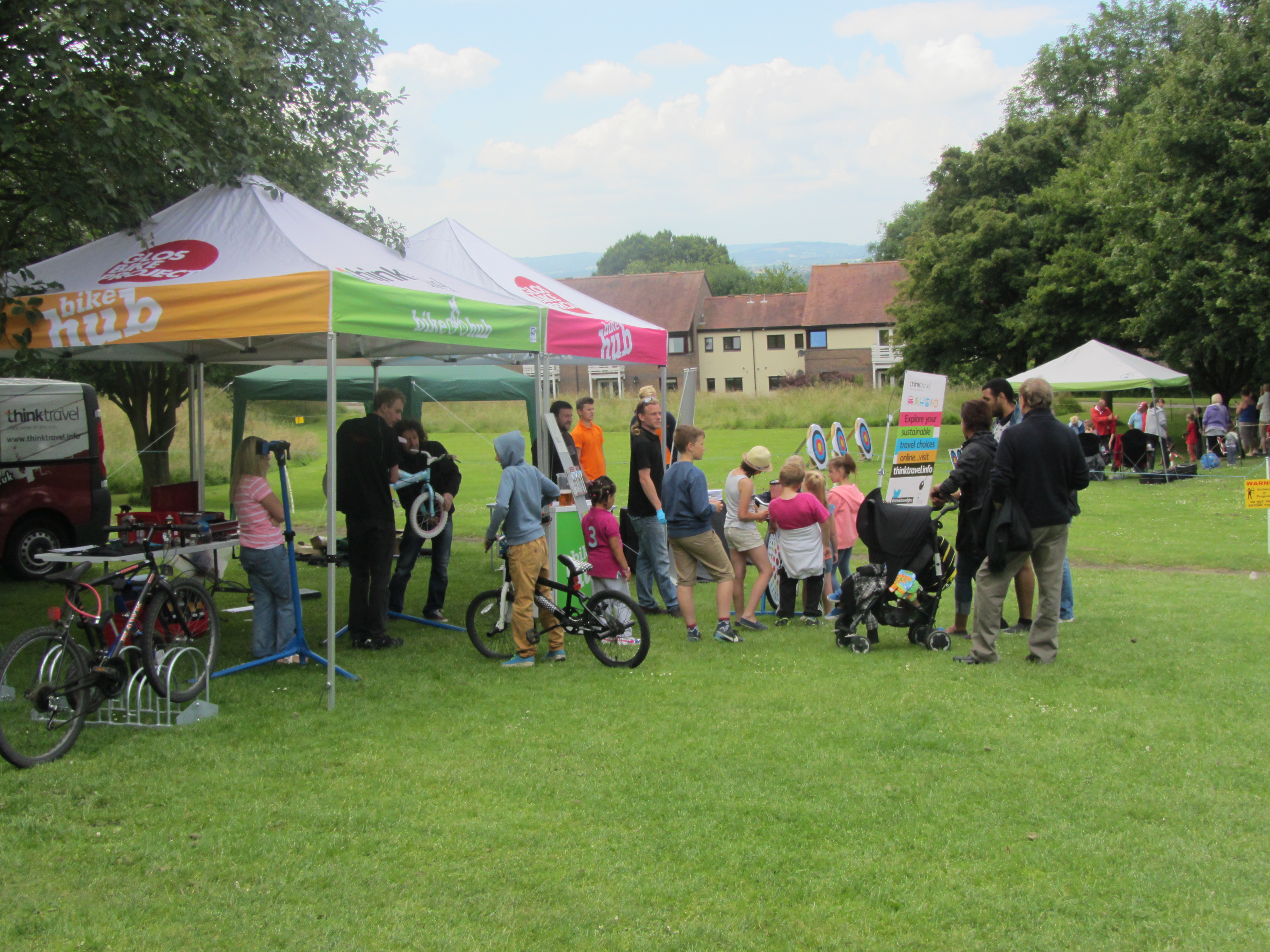 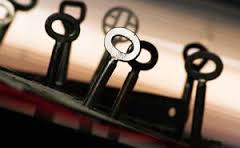 16
[Speaker Notes: Assets accrued as part of the 2014 programme, together with the skill pool of remaining advisers are being incorporated into a new CIC organisation.

It’s purpose – to unlock further funding potential, to keep people working, to maintain skills, to offer a PTP/consultation service to Private Enterprise (statutory undertakers/developers) and Local Government moving forward.]
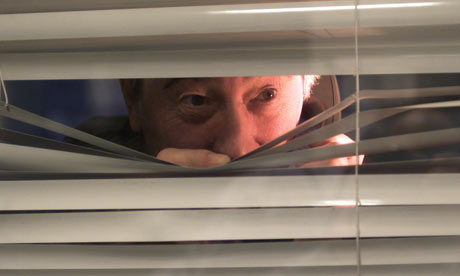 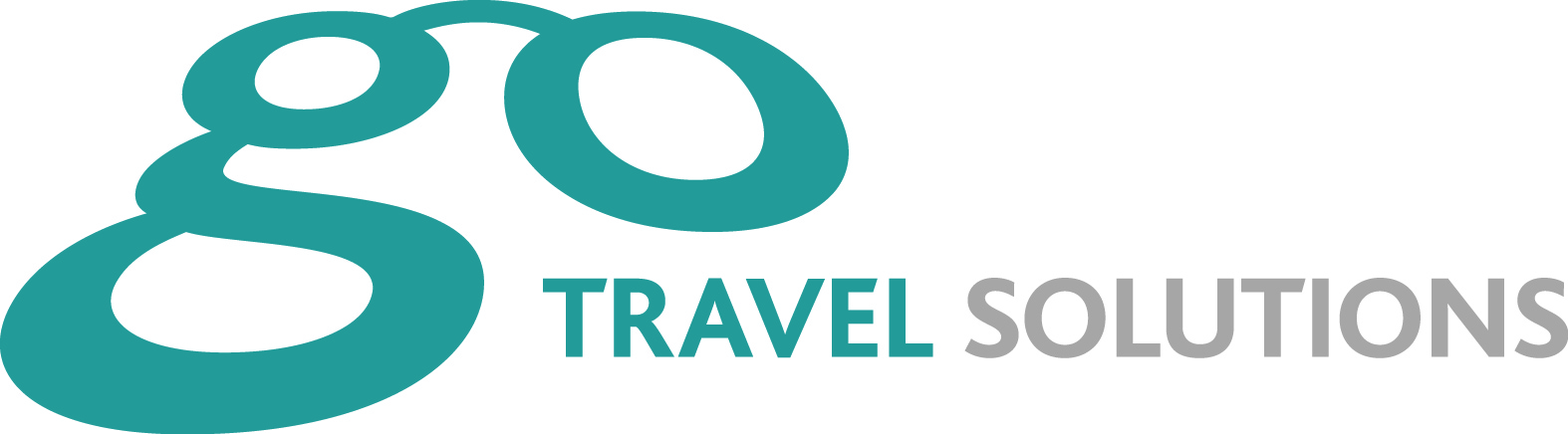 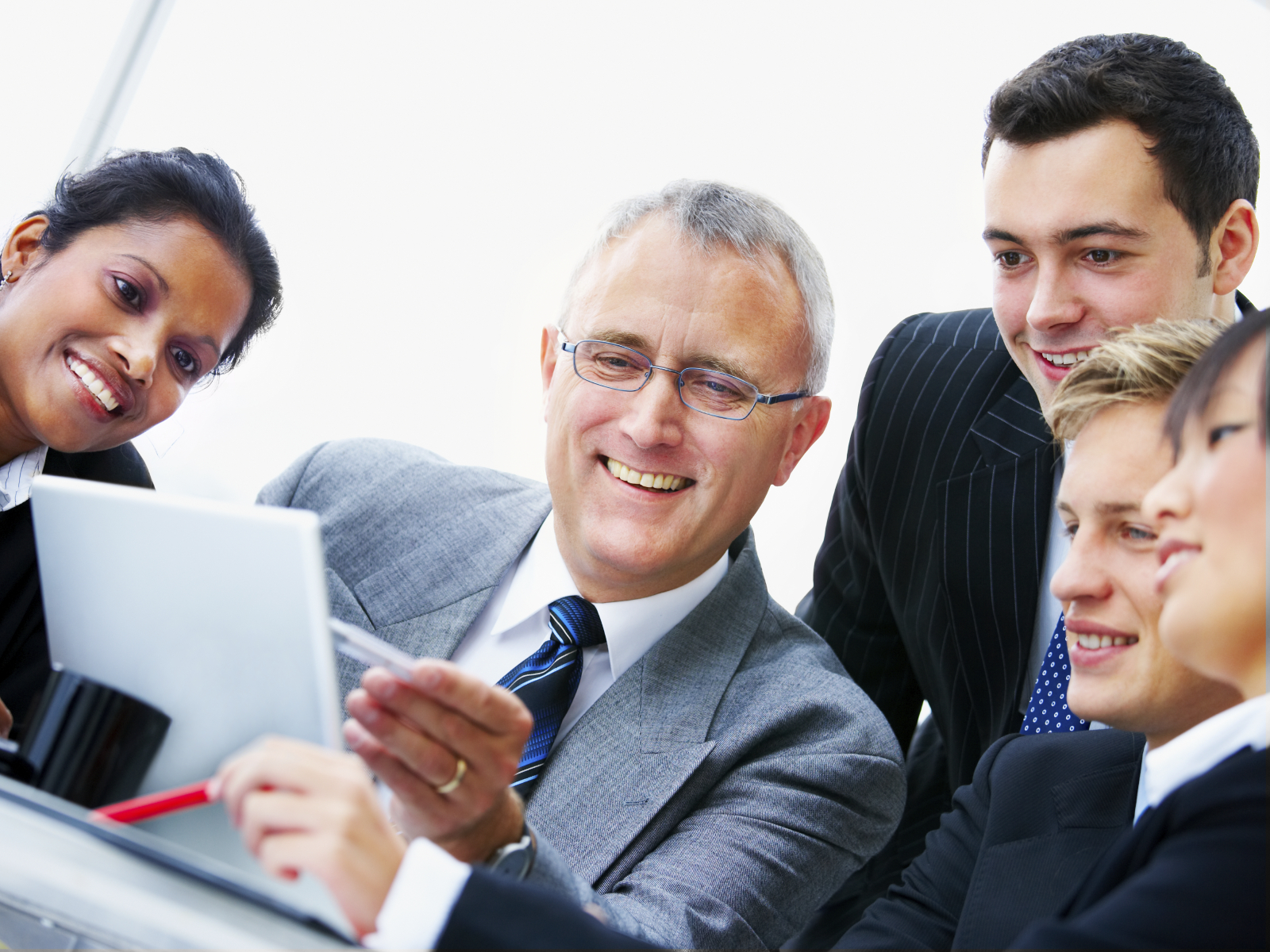 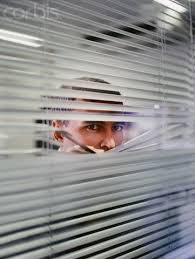 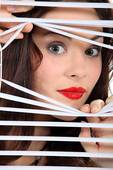 17
[Speaker Notes: ‘Stronger Together’

Diverse teams of professionals from many different organisations/sectors working together to provide the best services to strong and worthwhile projects

All three sectors (private/public/third) diverse organisations – (Atkins, GTS, ITP, HE) and partners (GBP/TCV/LD/SA)

One team philosophy – not ‘shutting out’ competitors/being secretive – adds huge value project to project – across 2014 LSTF programme year]
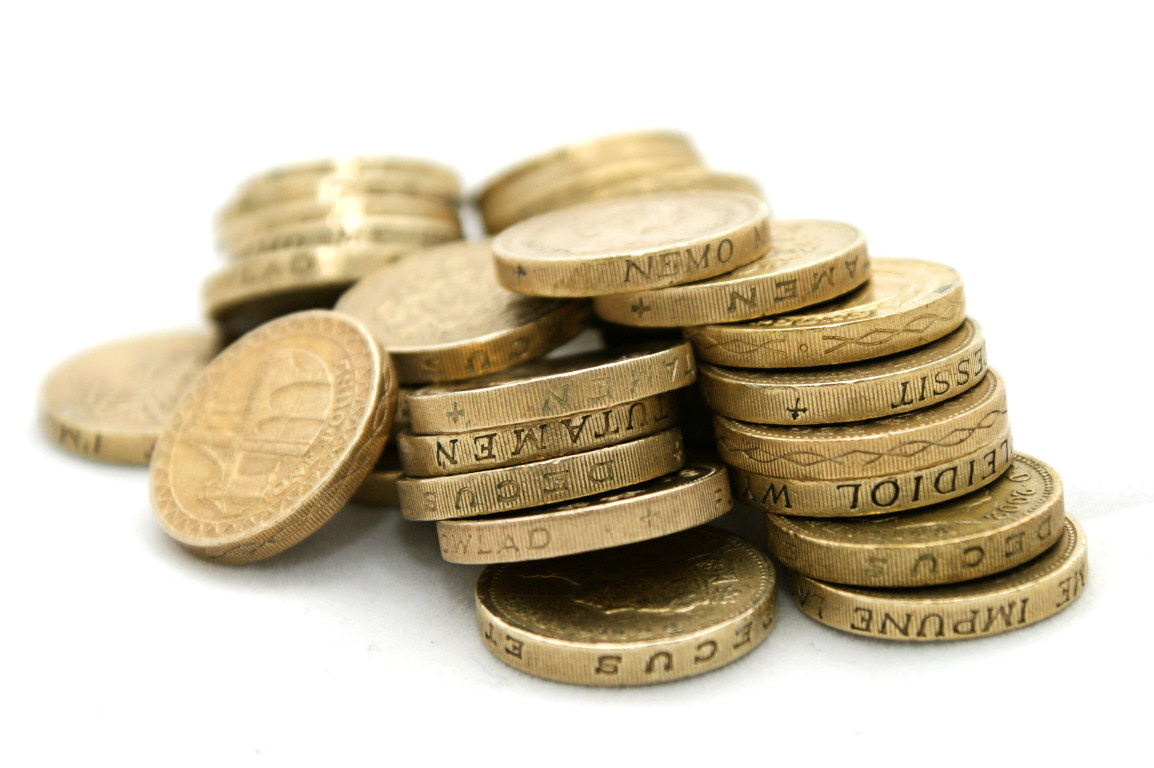 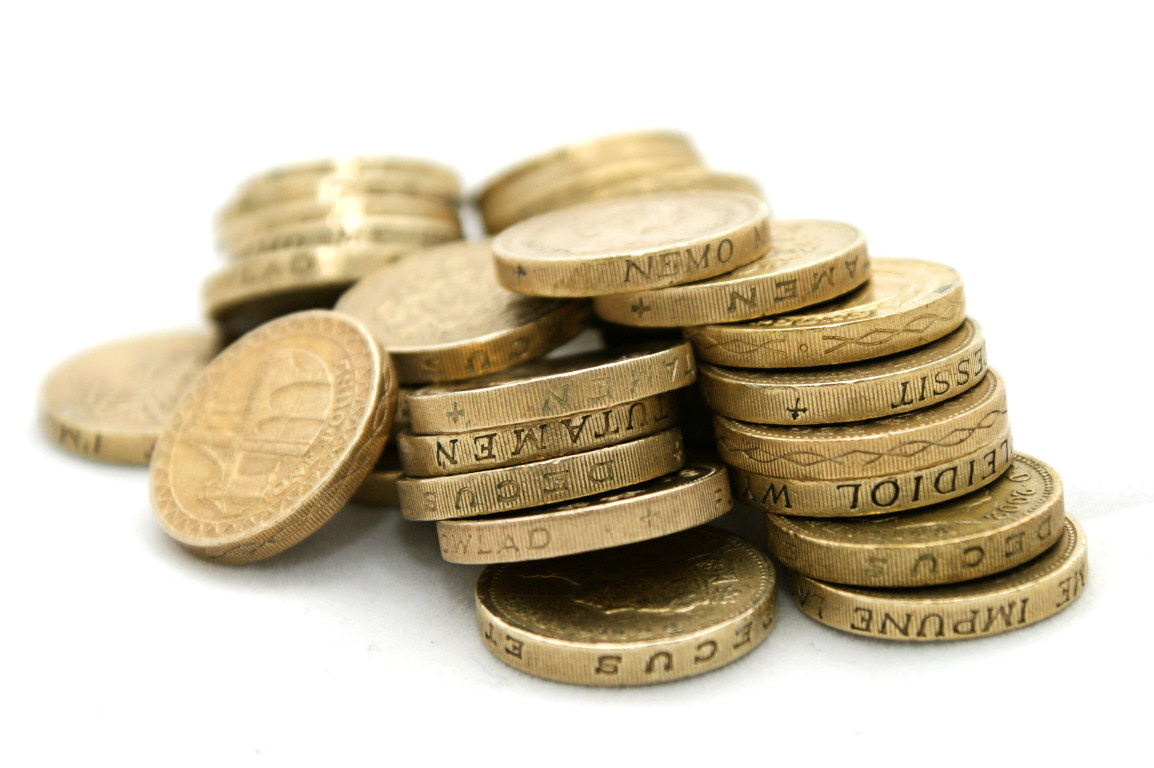 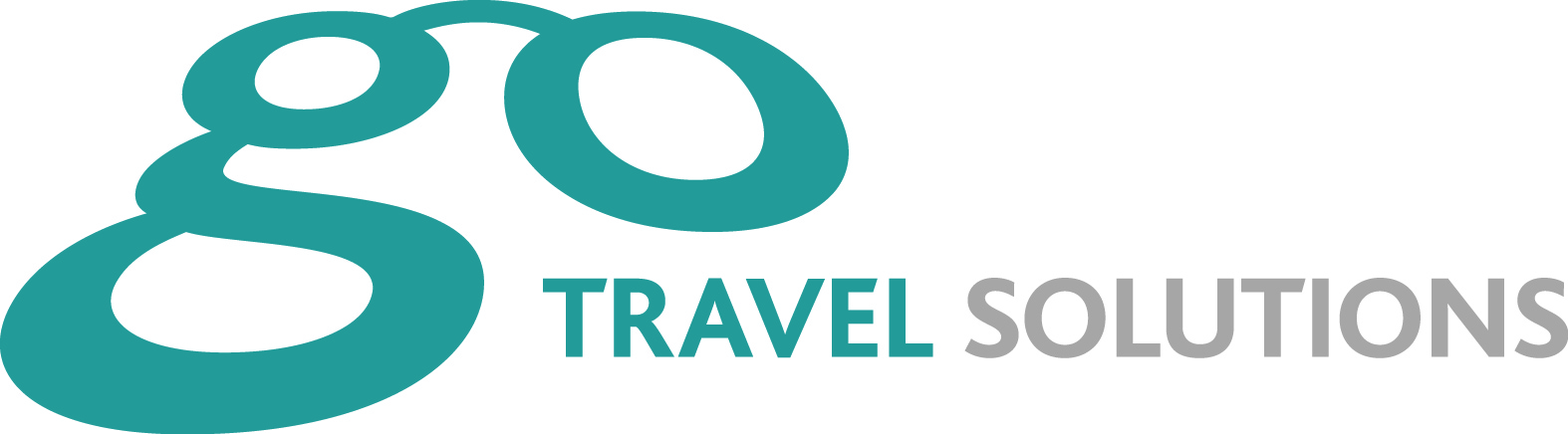 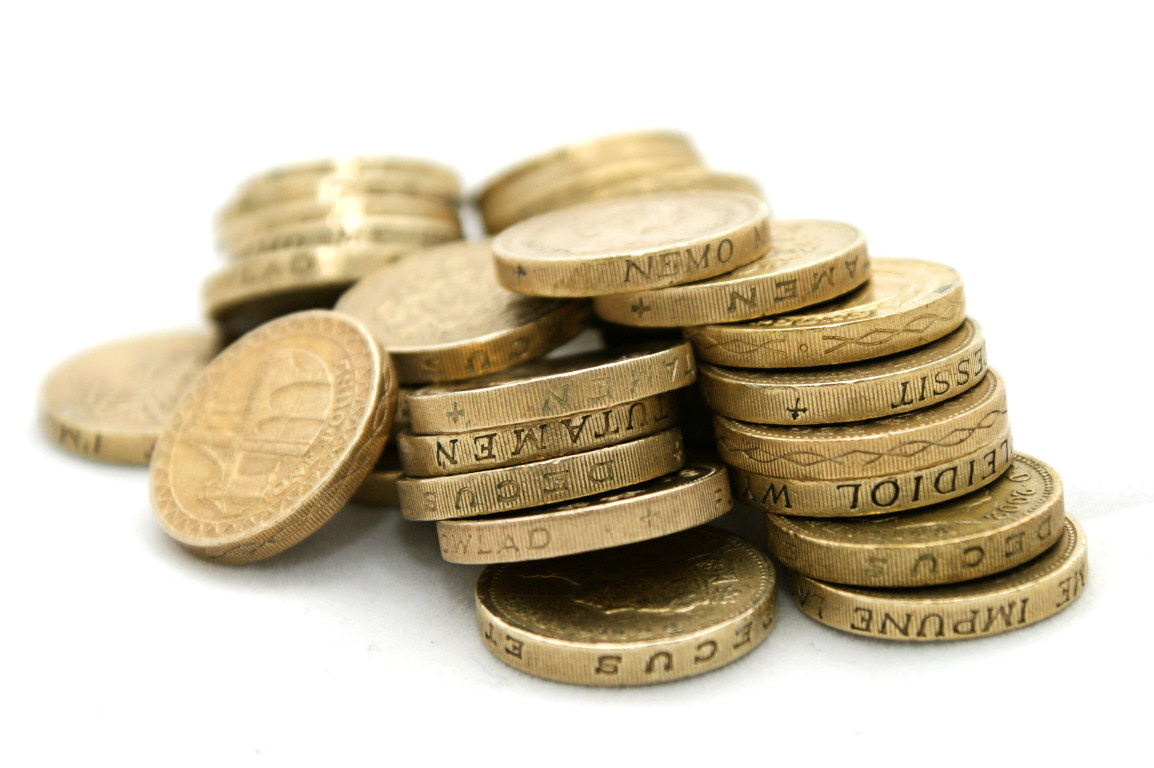 18
[Speaker Notes: Triple benefit principle;

*£1 spent to achieve project aims
Leads to
*£1 spent in local supply chain (stimulates local economy and secures employment locally)
Plus
*£1 in the pockets of local work force – with local knowledge and insights

Additionally

*they spend their wages in local shops – further stimulation of the local economy!!]
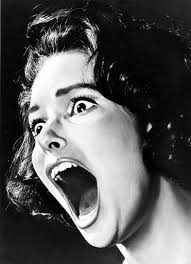 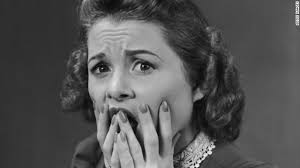 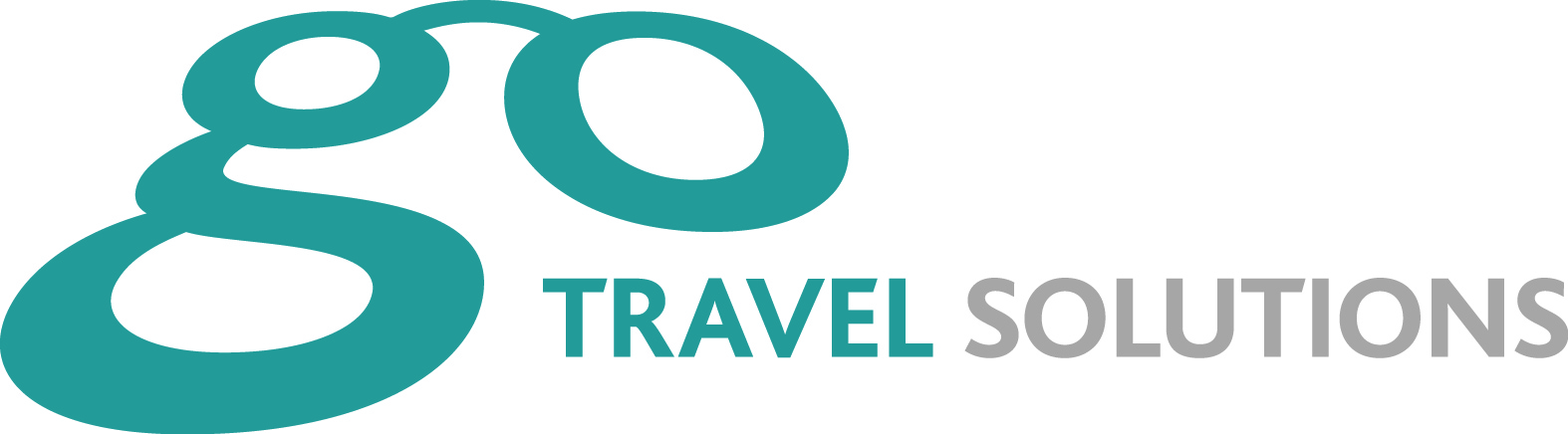 OR
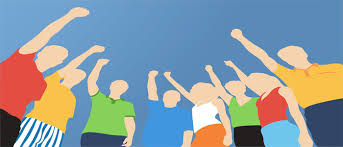 19
[Speaker Notes: Fear of Change?

Or bold new way forward?

Power of SME specialism and Social Enterprise working with Global Corporate players

The Power of People.]
Thank you for listening….
Sarah Fish – Atkins 
029 2035 8086 / 07812 237 461
sarah.fish@atkinsglobal.com

Cliff Jones – Go Travel Solutions
07807 820 318
cliff.jones@go-travel-solutions.com
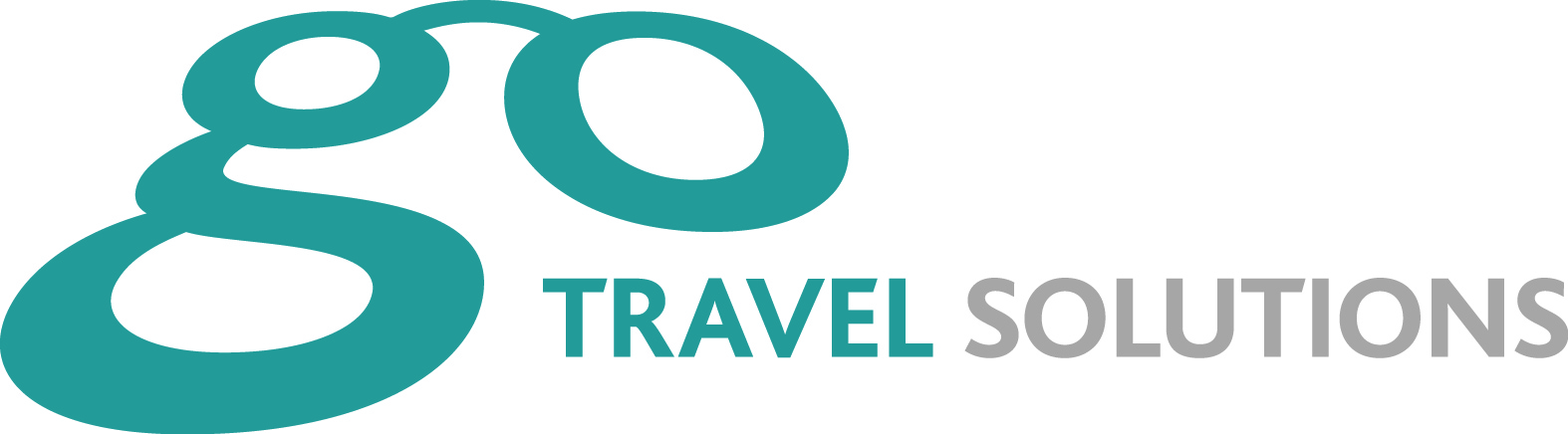 20